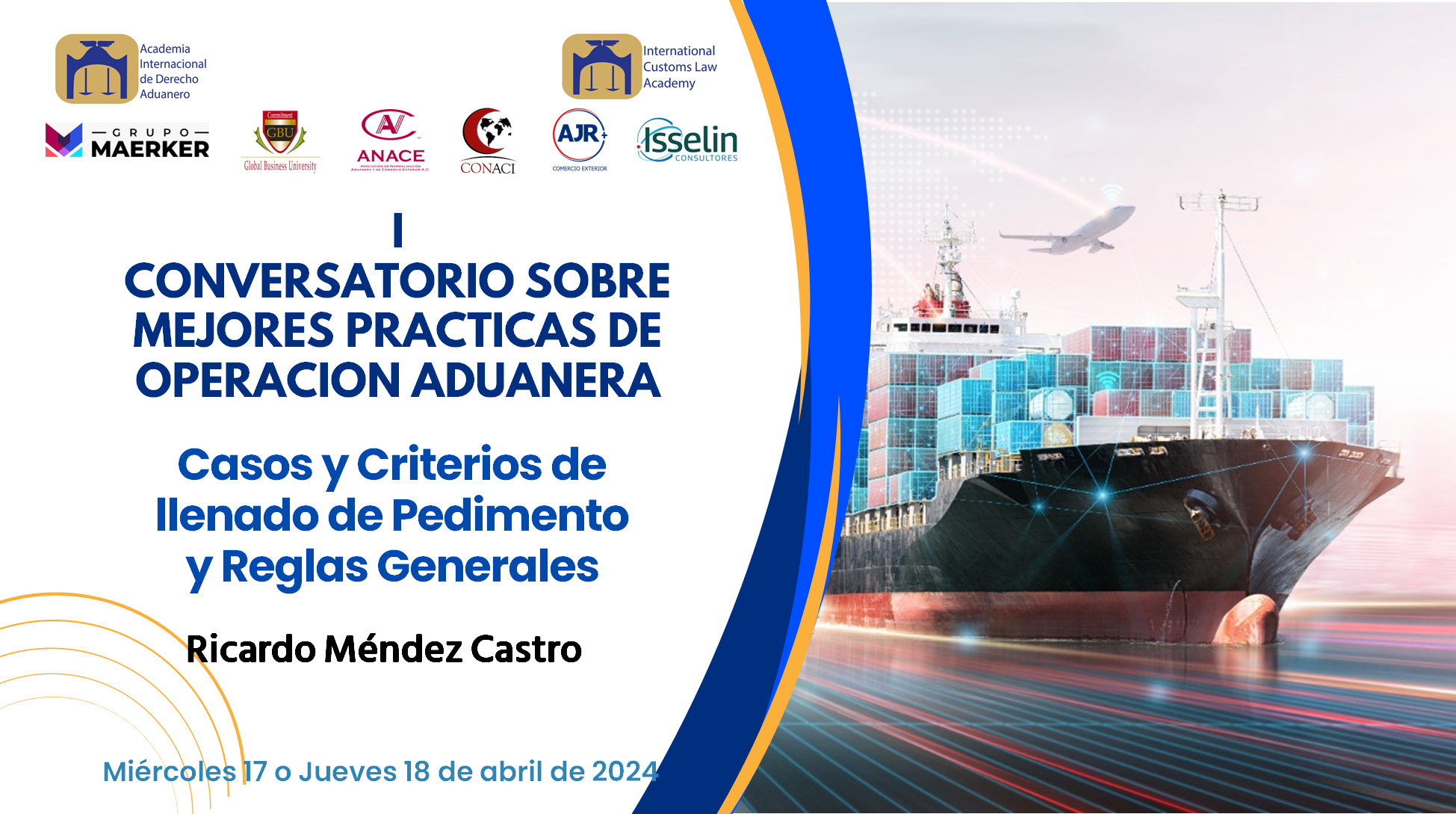 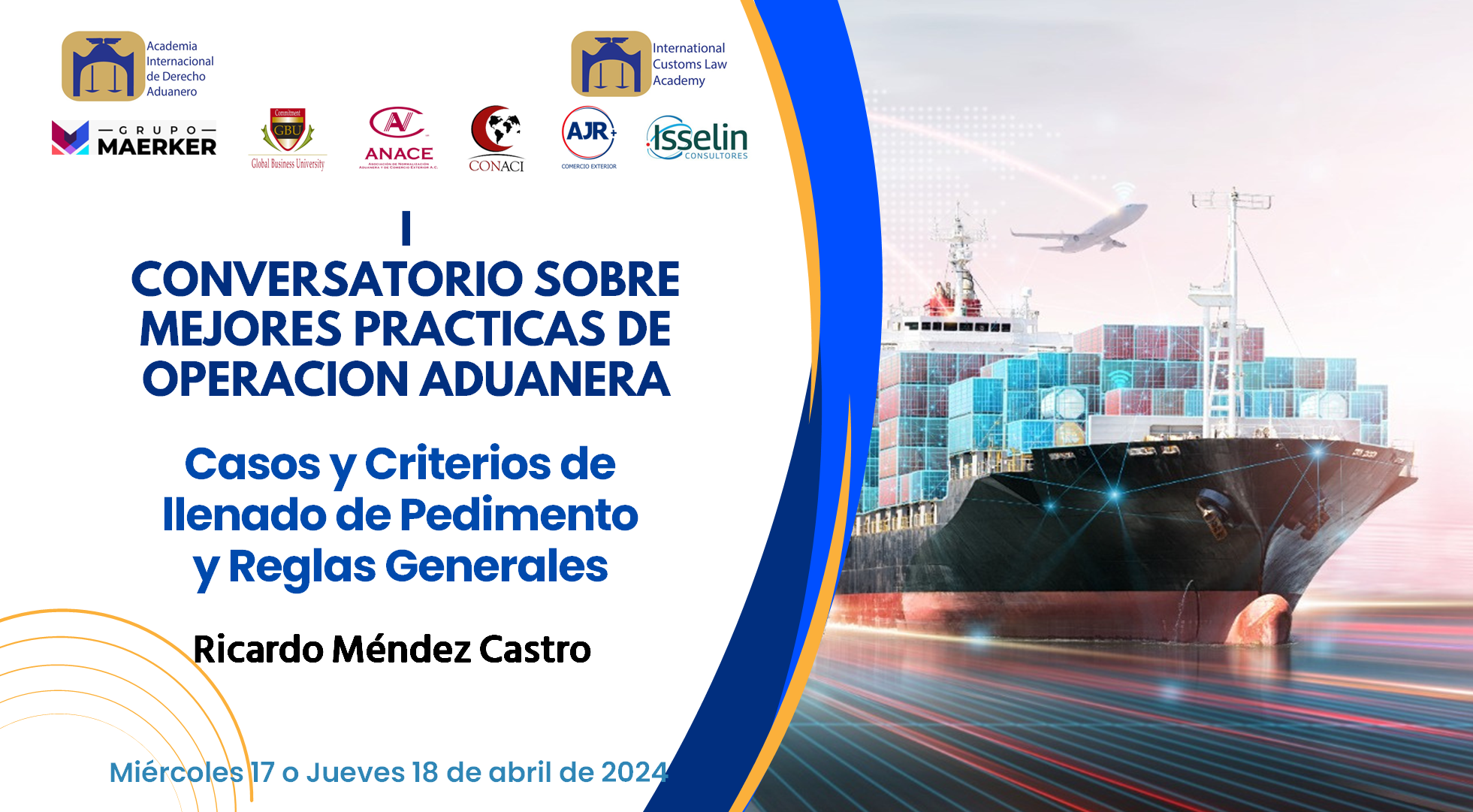 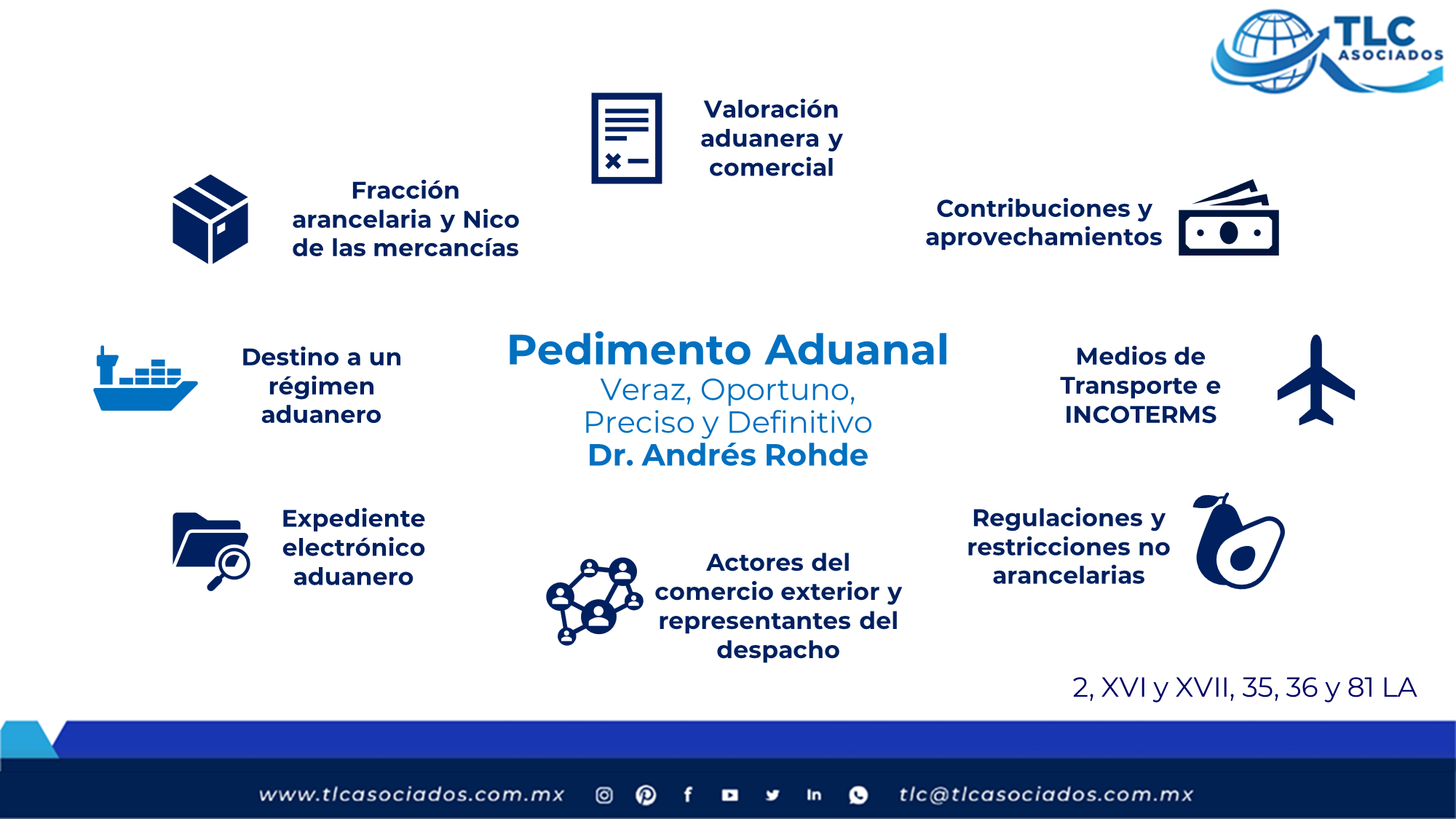 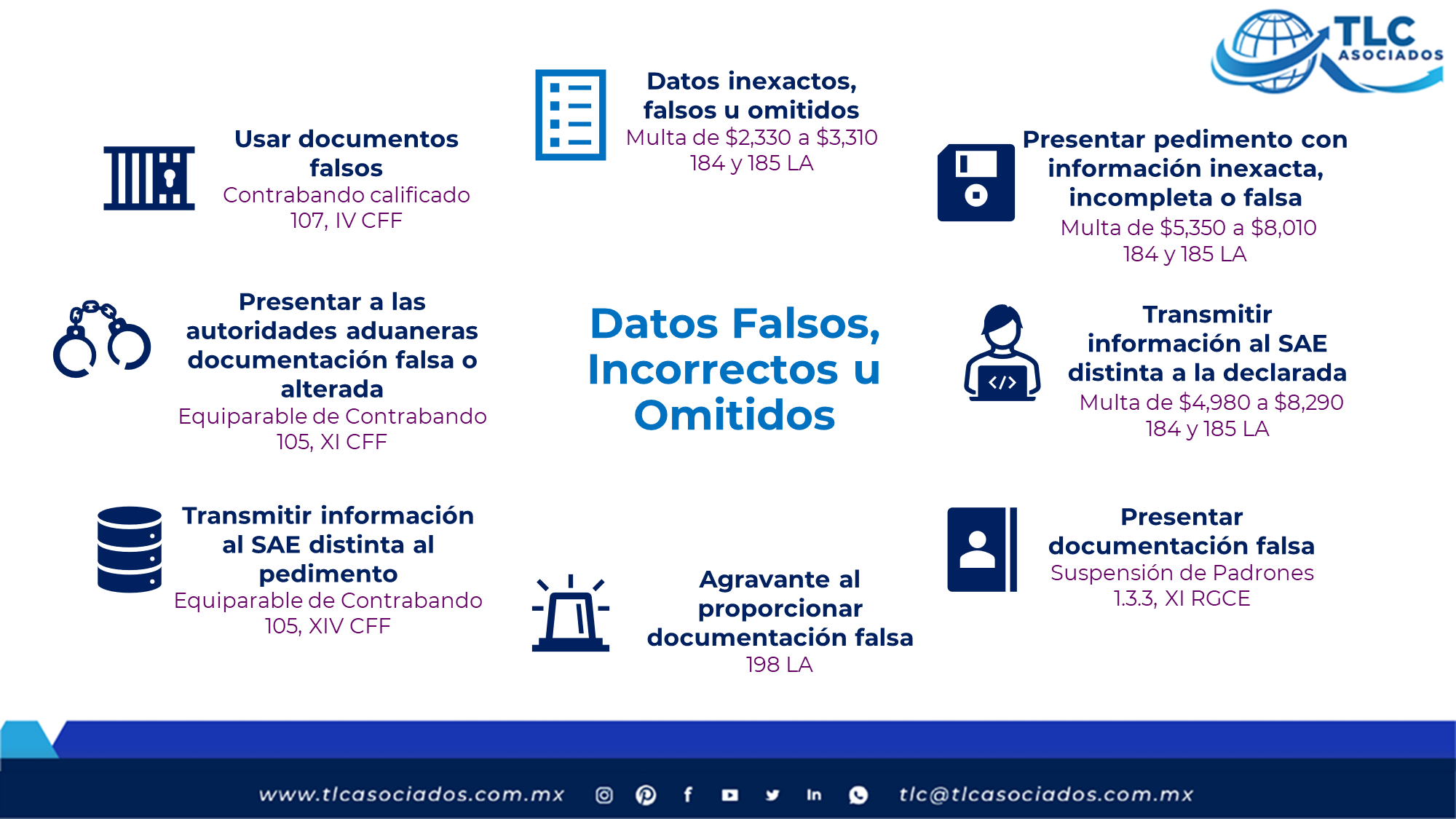 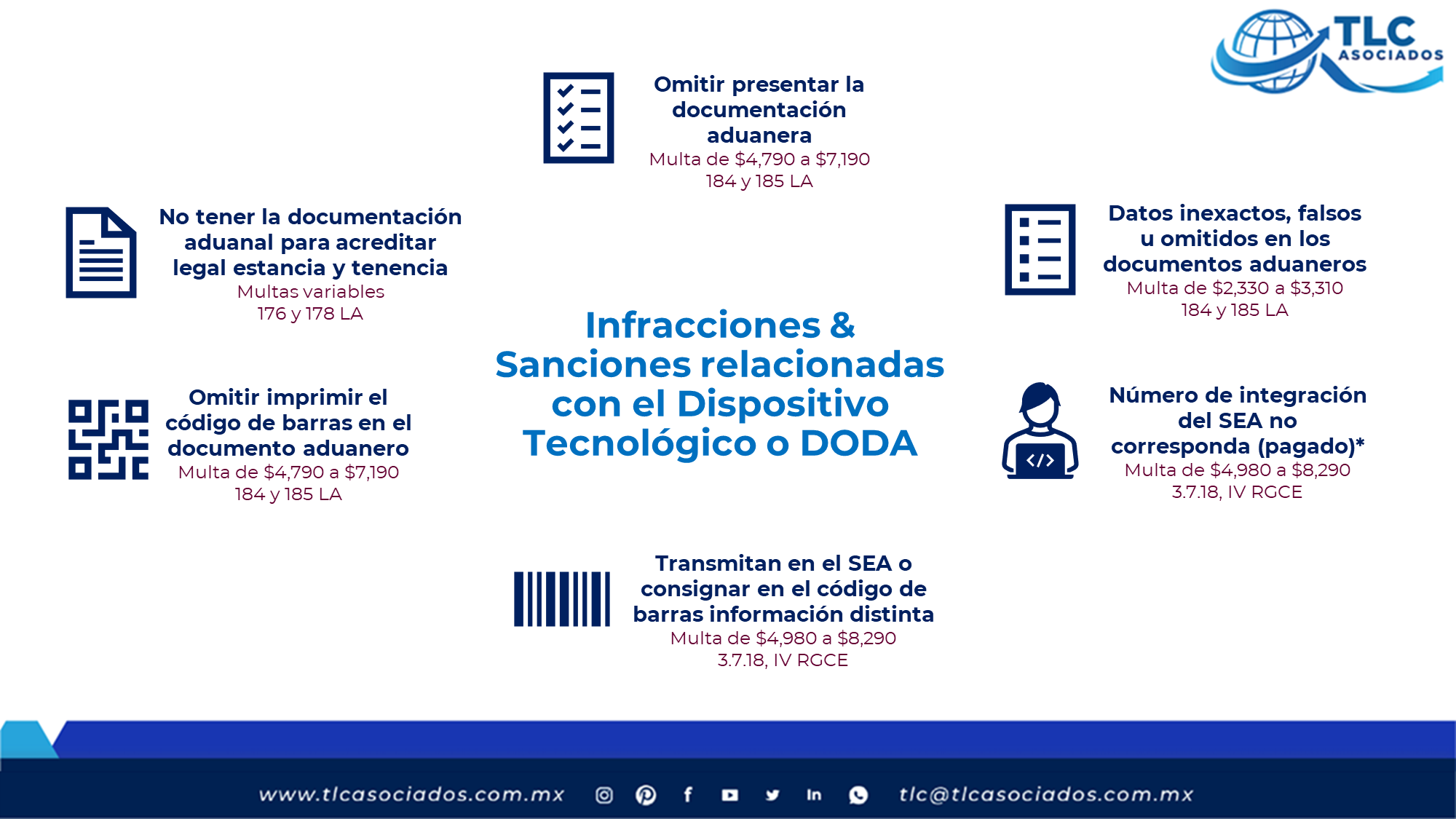 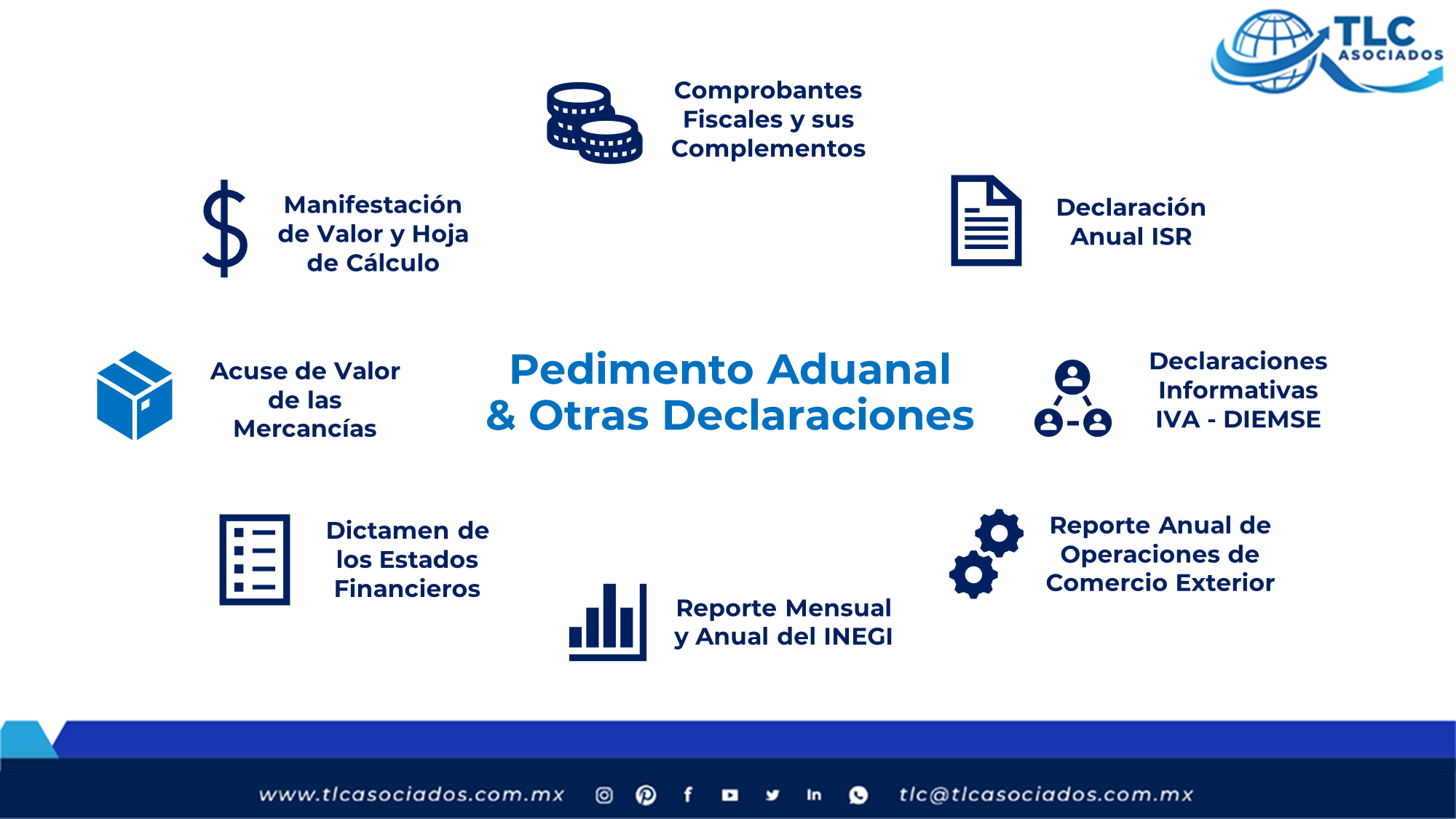 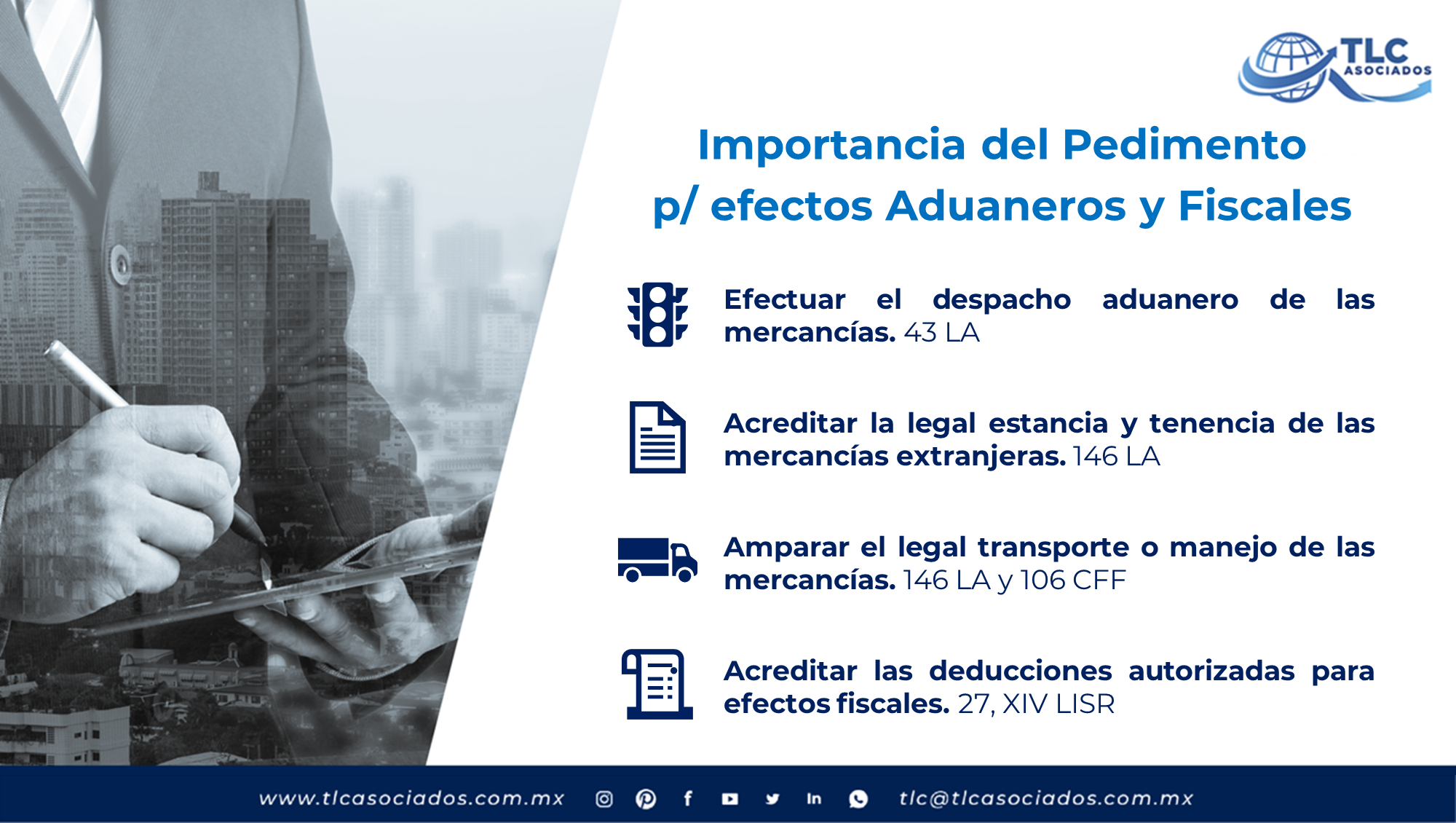 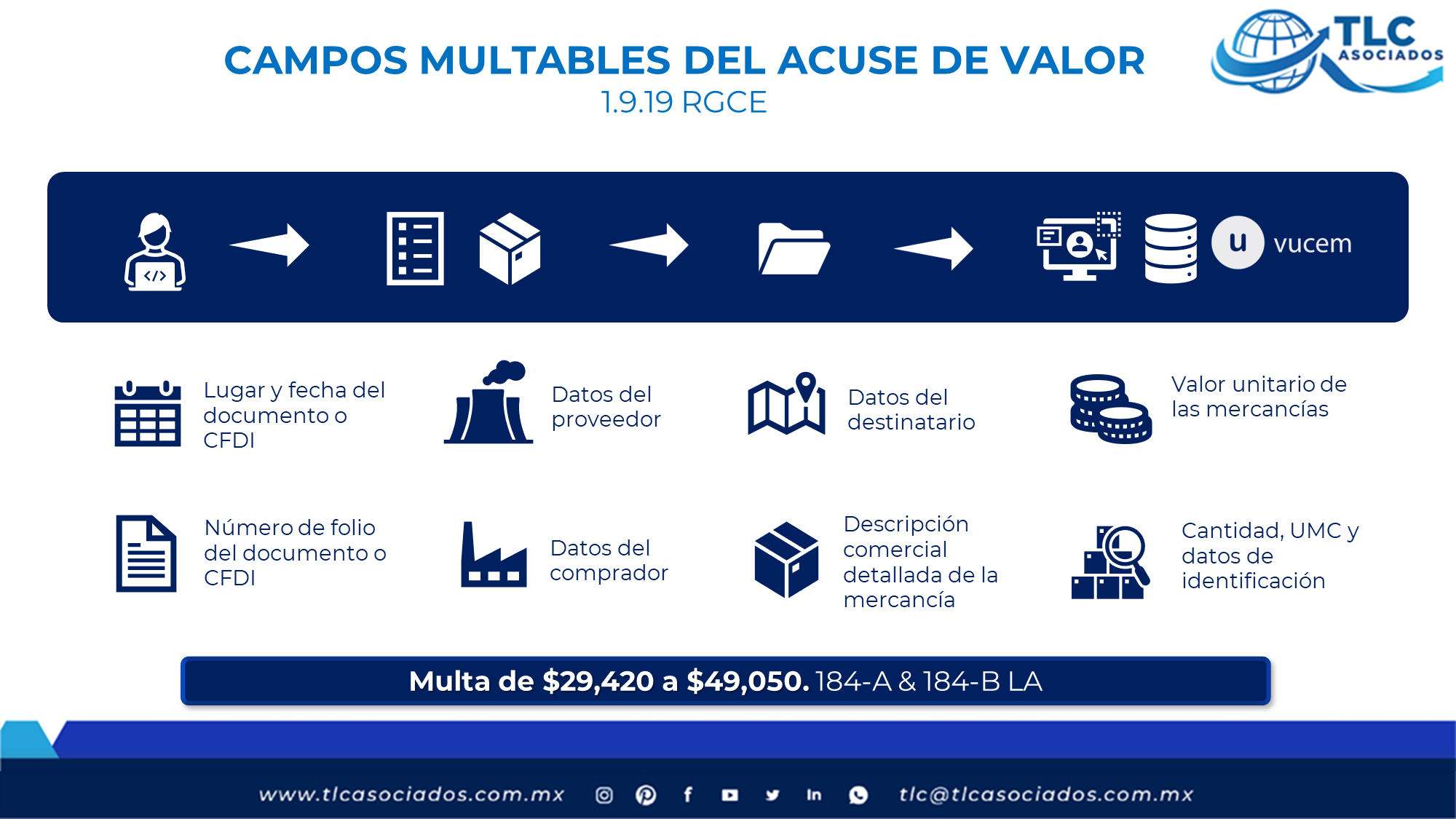 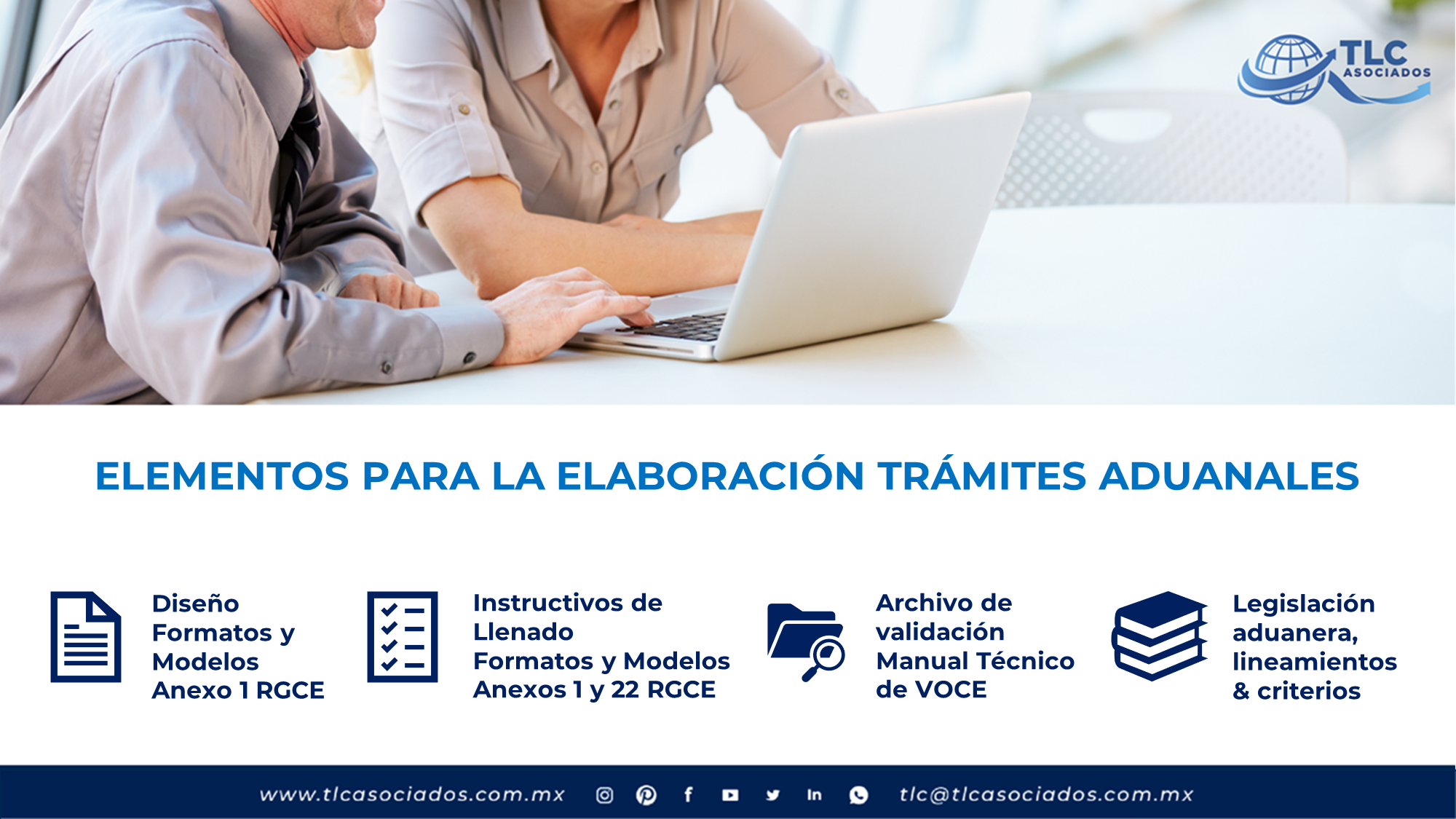 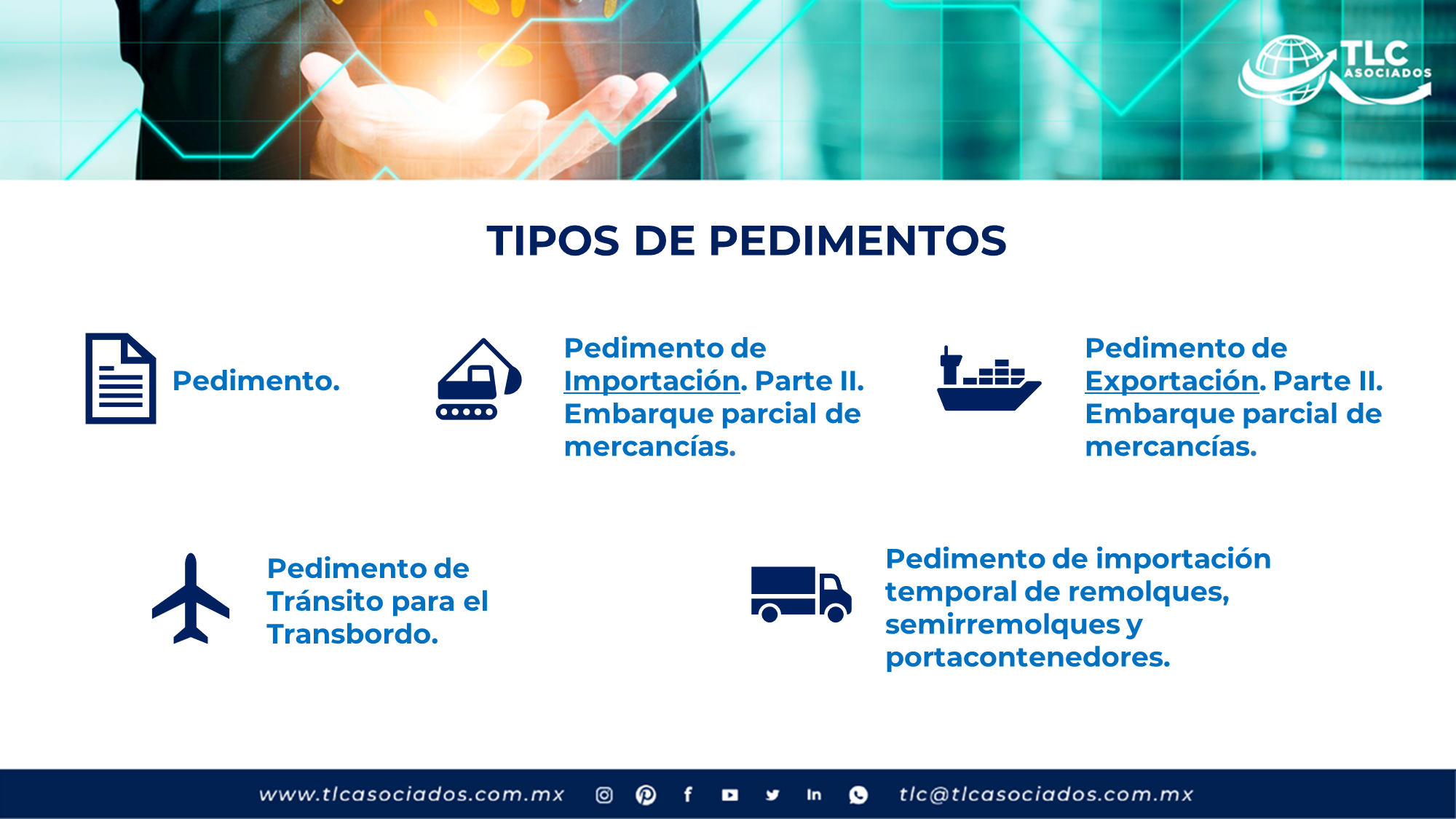 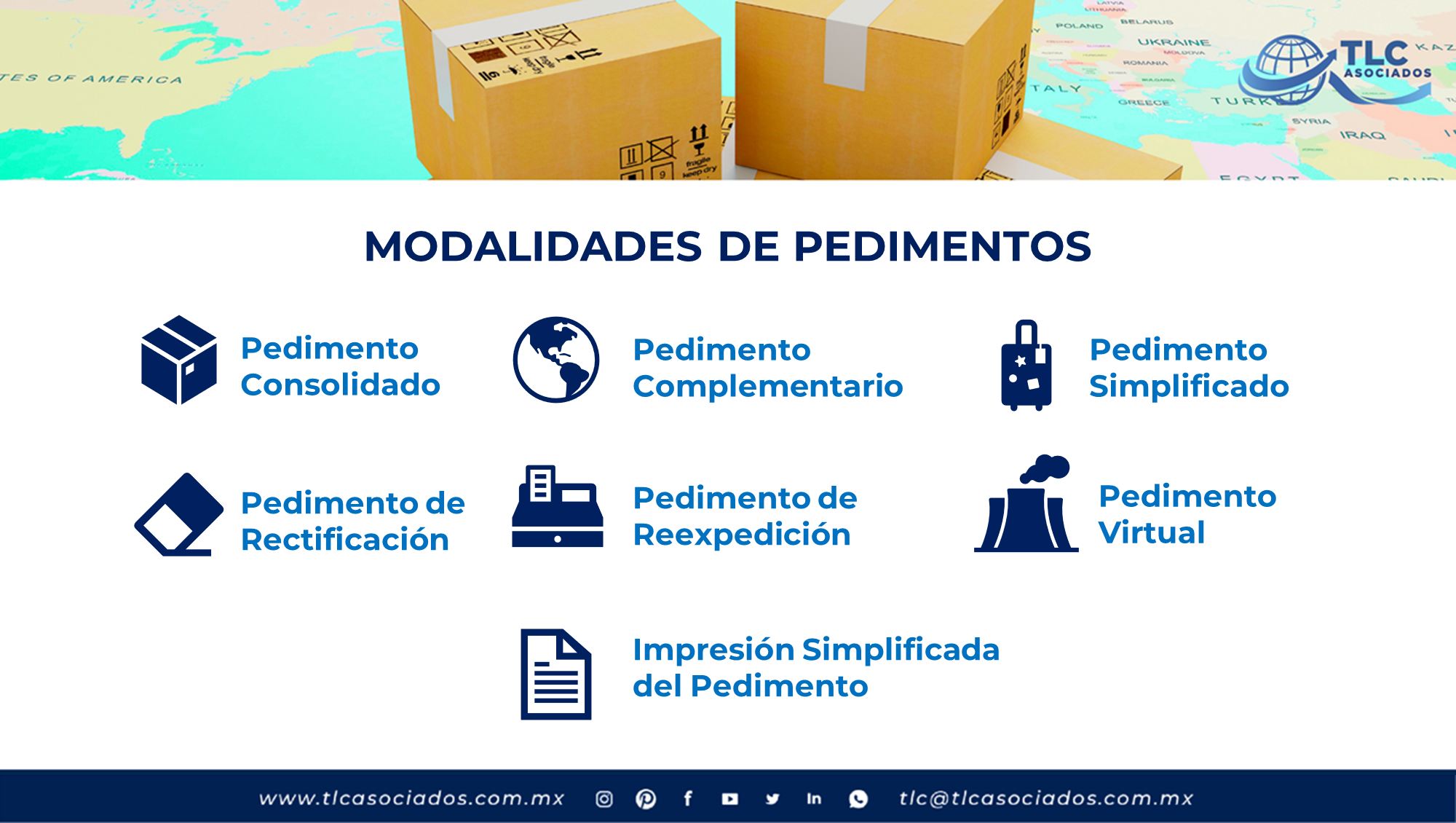 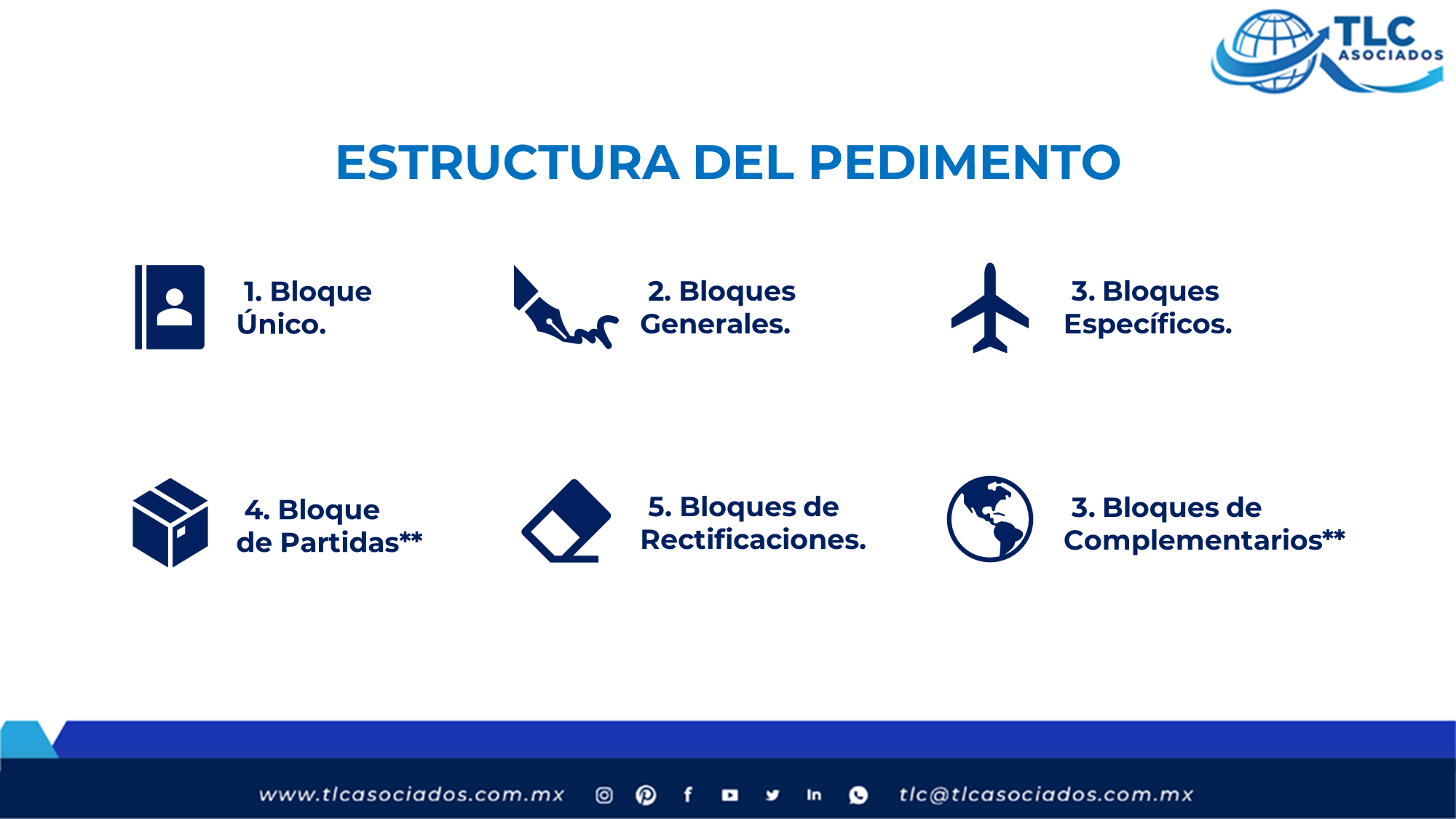 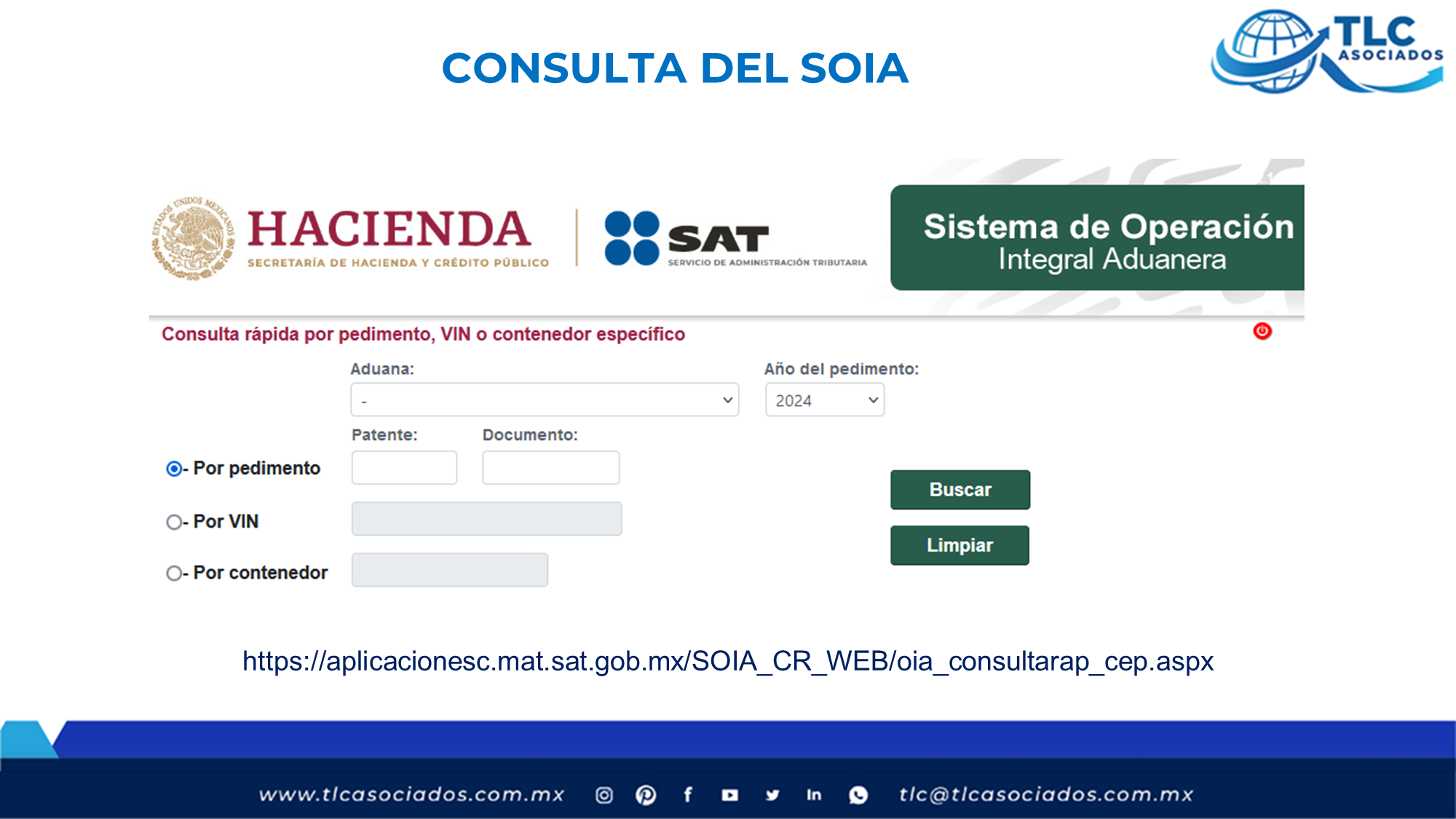 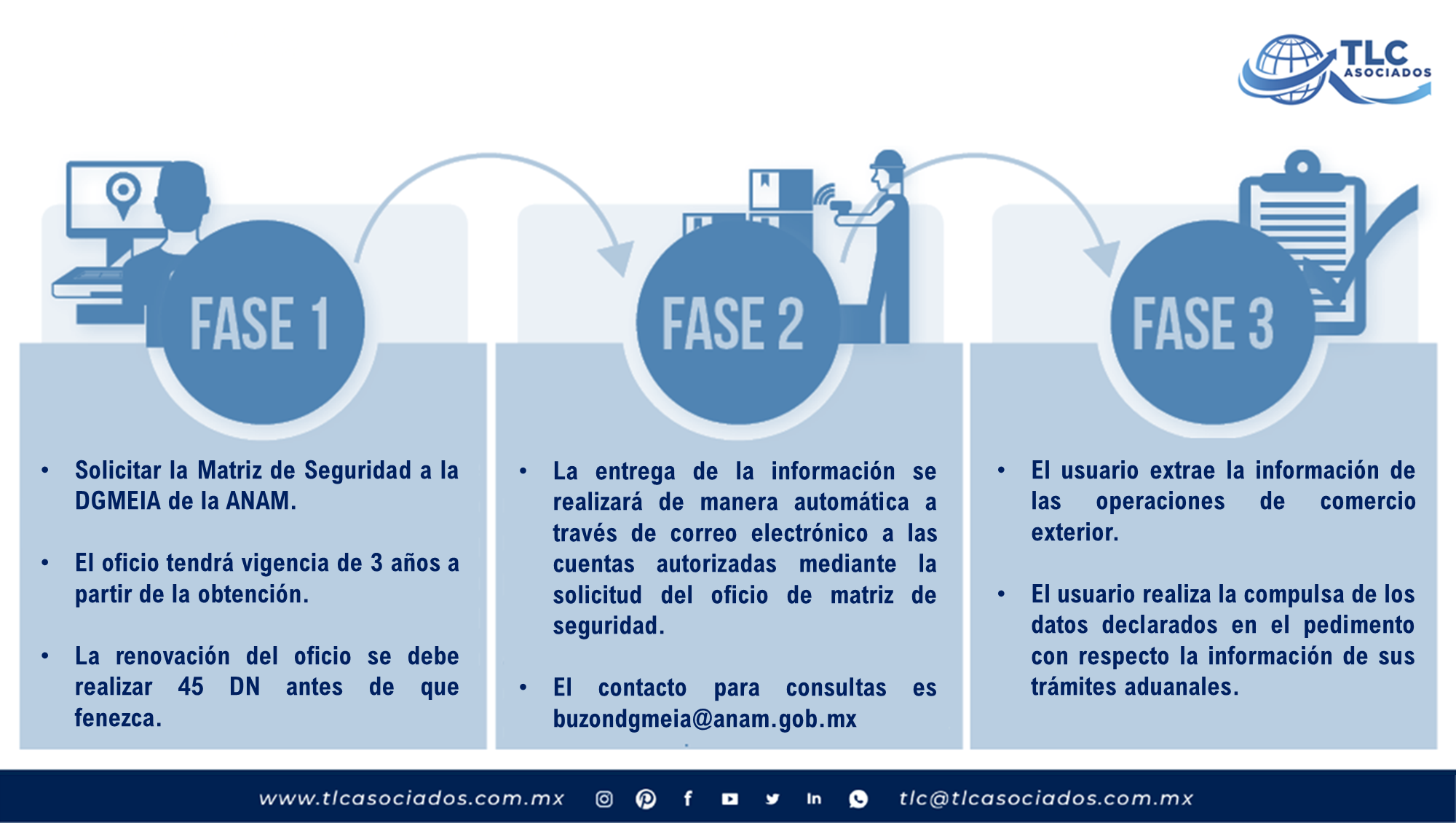 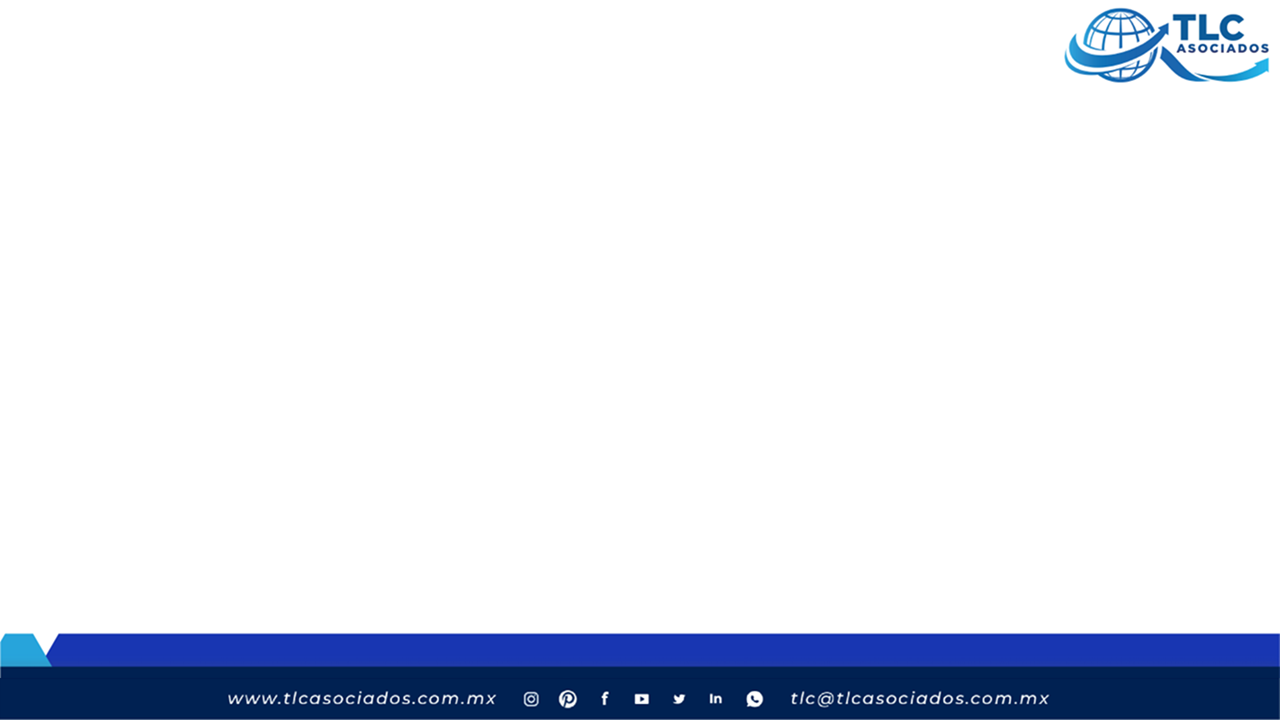 CAMPOS MULTABLES DEL PEDIMENTO
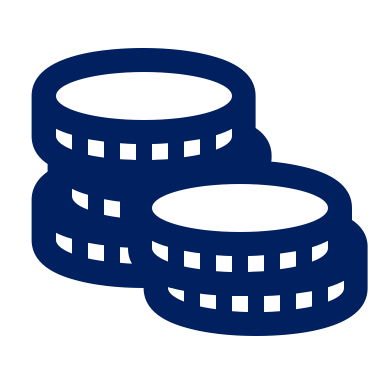 C. Datos sobre el Pago de Contribuciones.
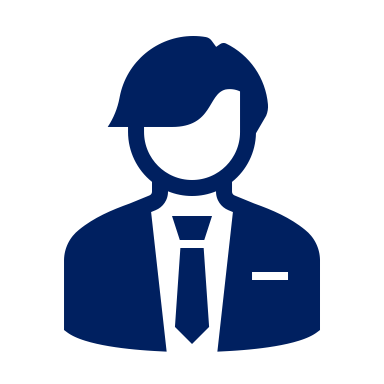 B. Datos de los Usuarios del Comercio Exterior.
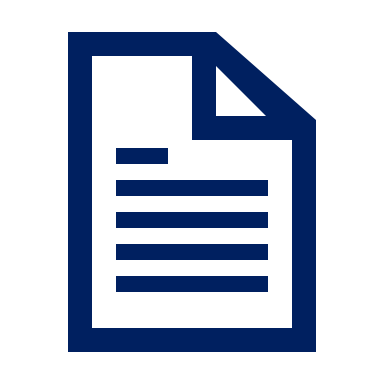 A. Datos Generales de la Operación Aduanera.
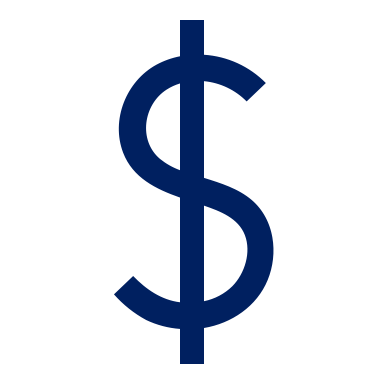 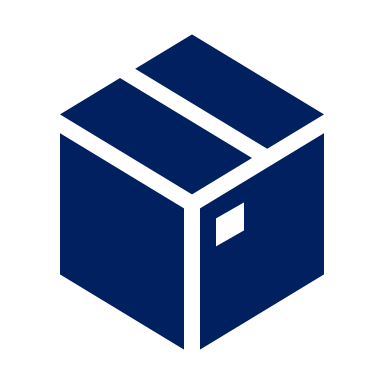 D. Datos Sobre la Valoración.
E. Datos de las Mercancías.
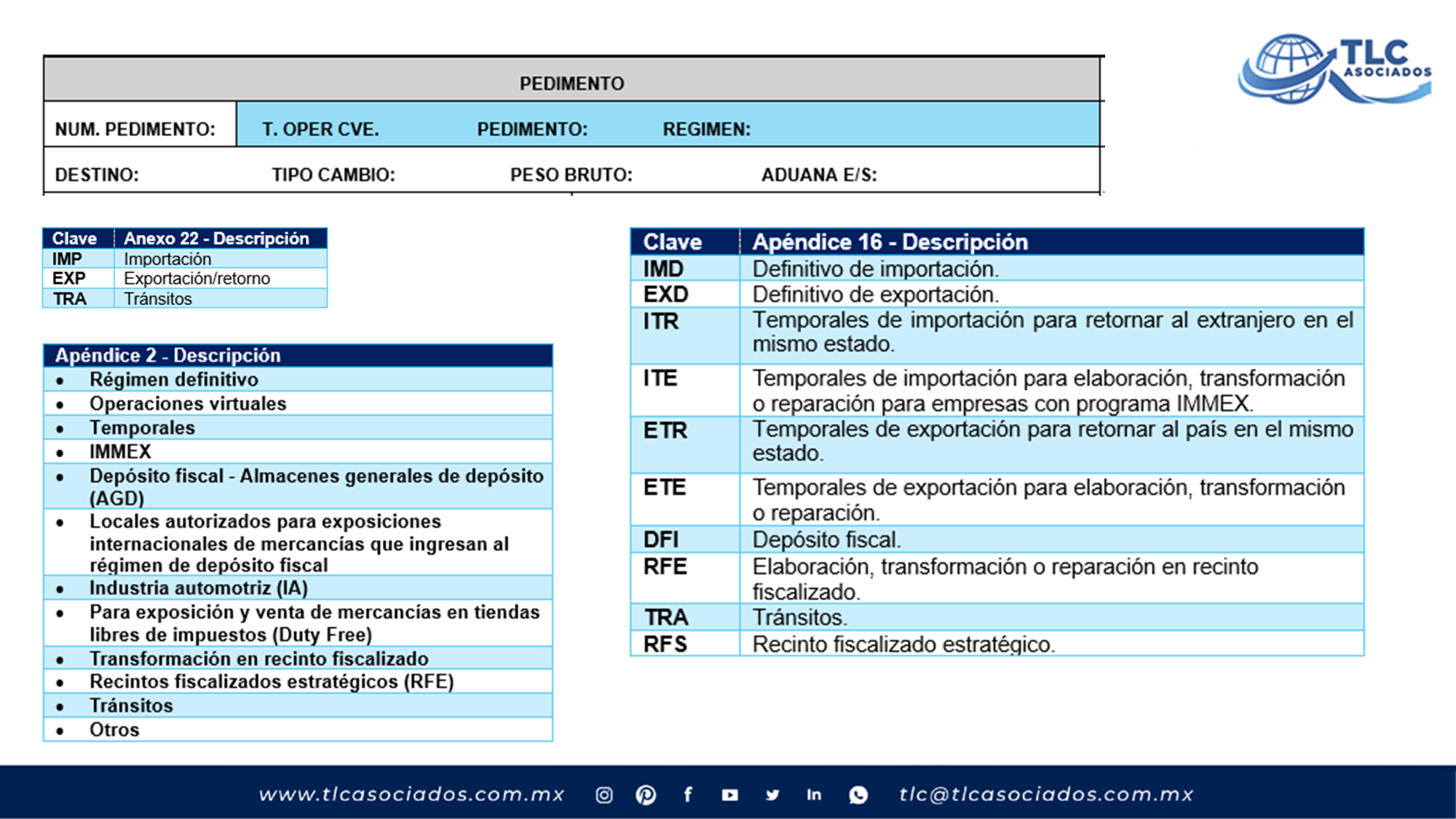 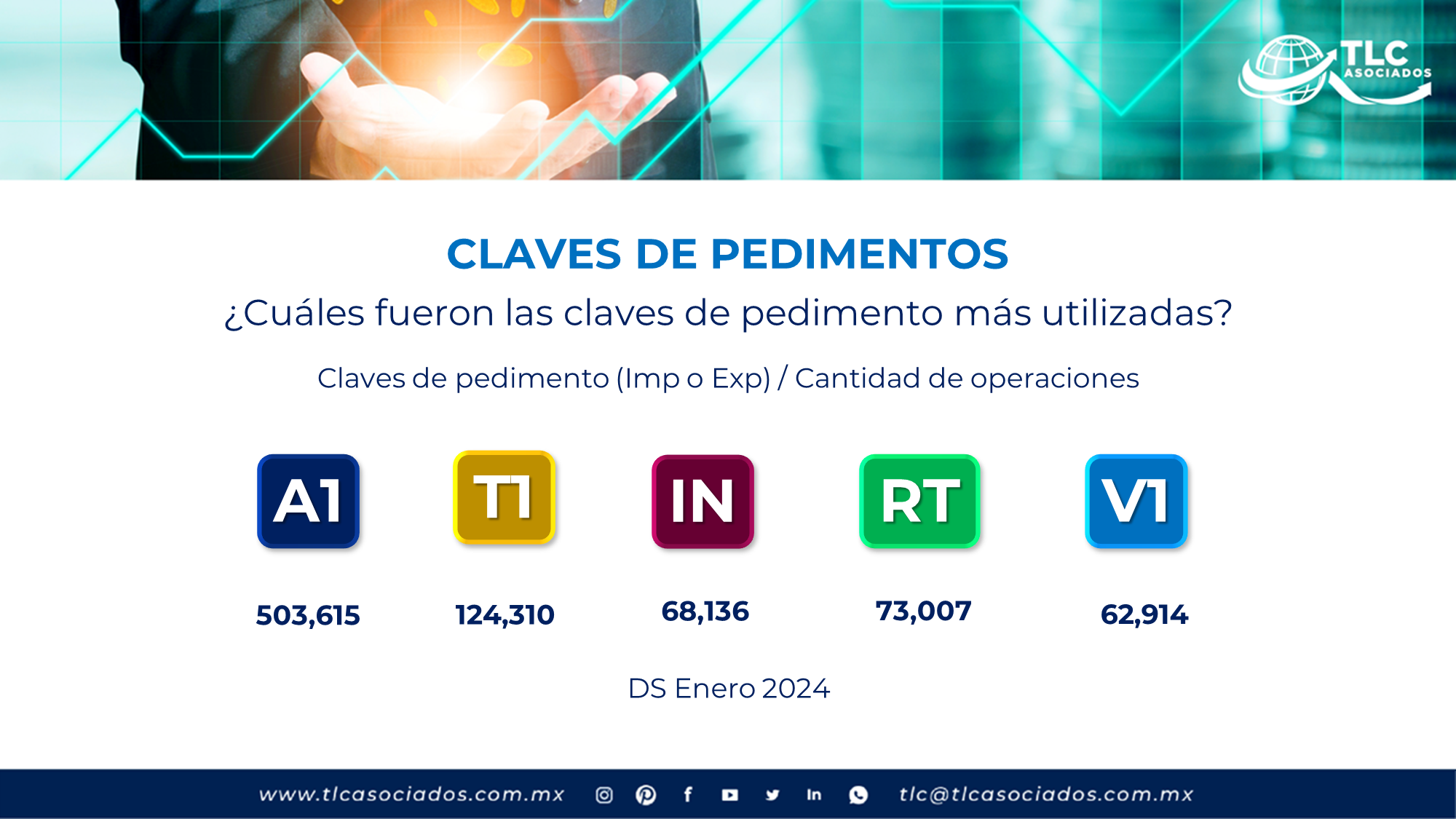 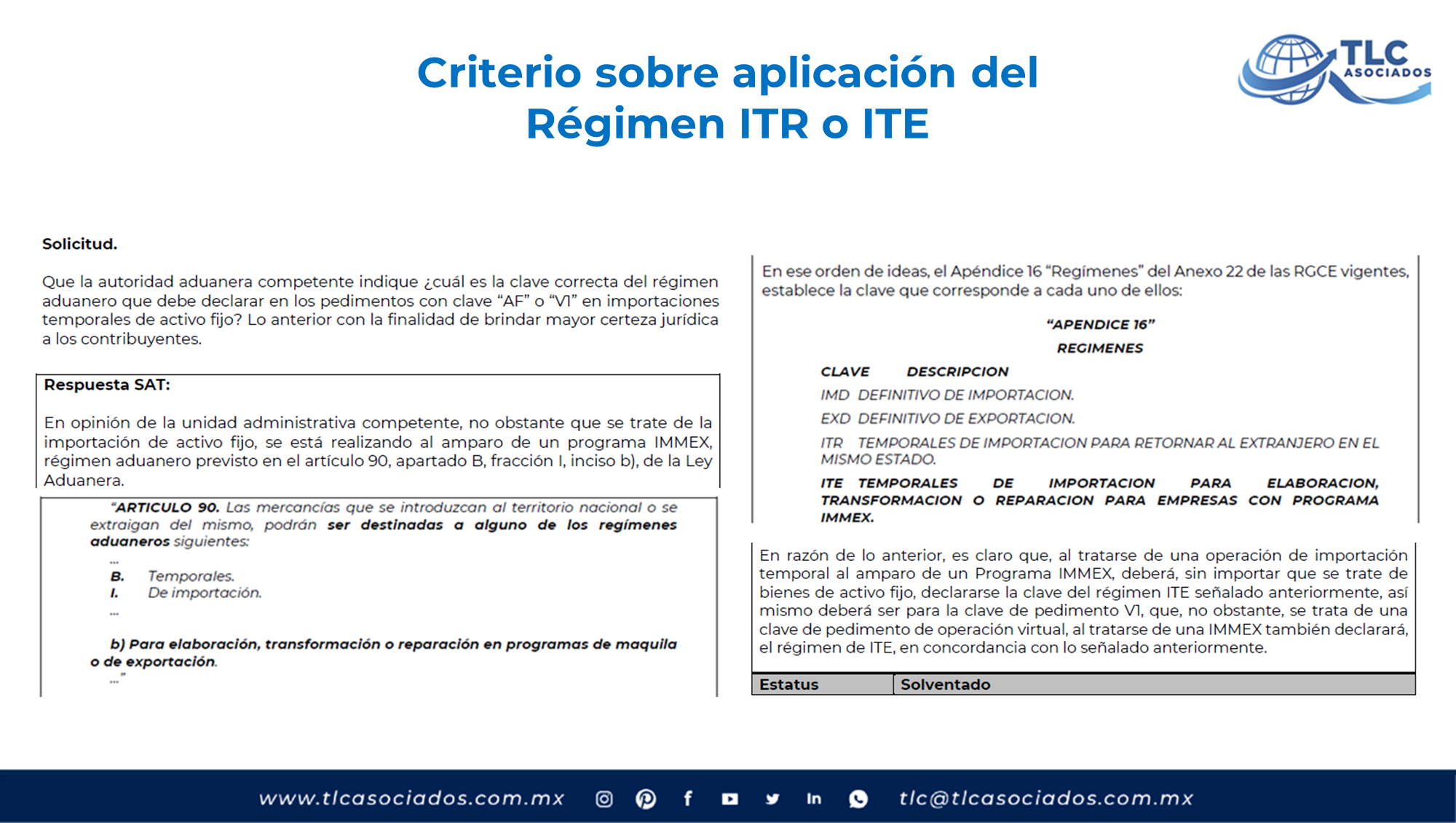 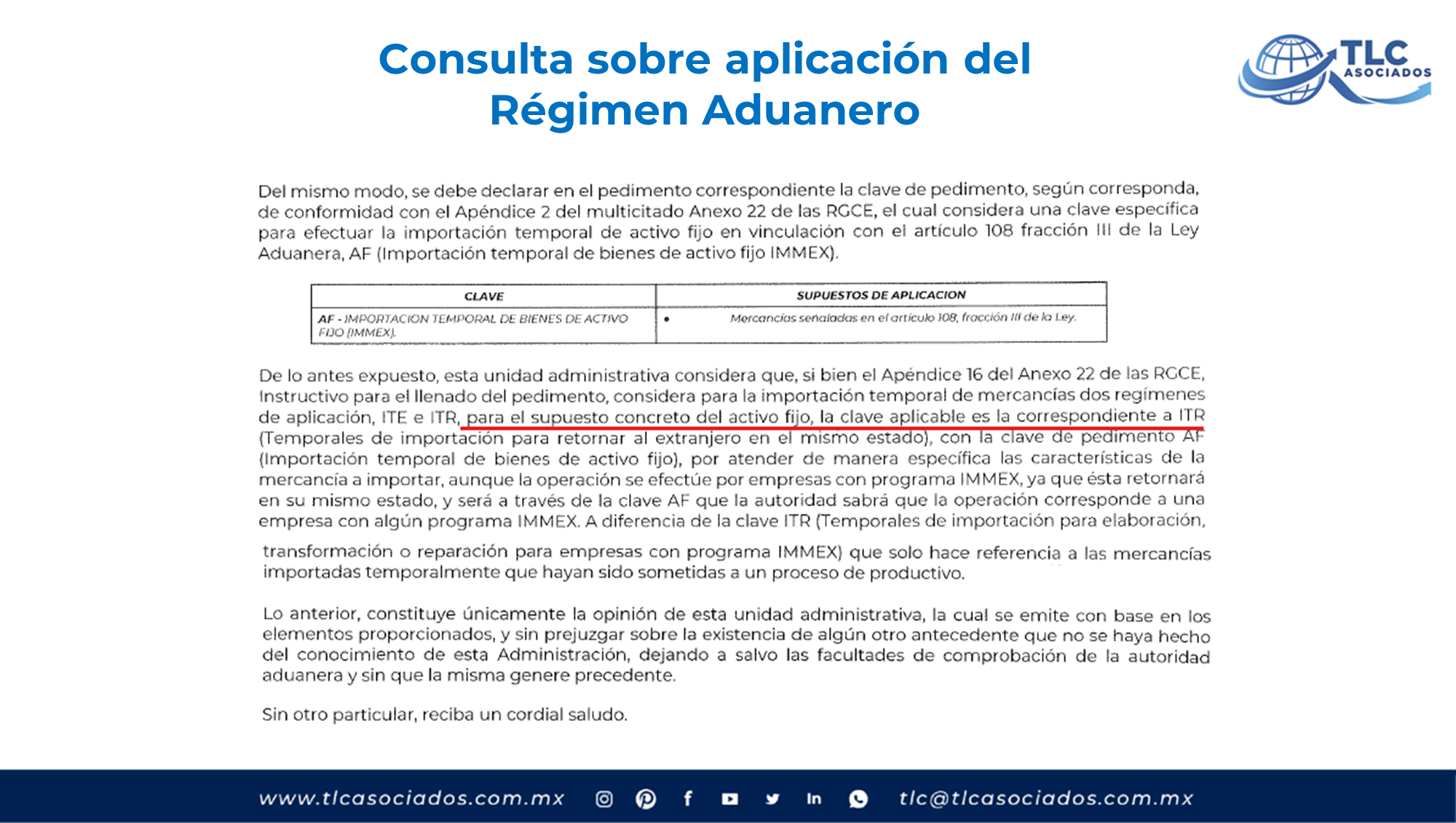 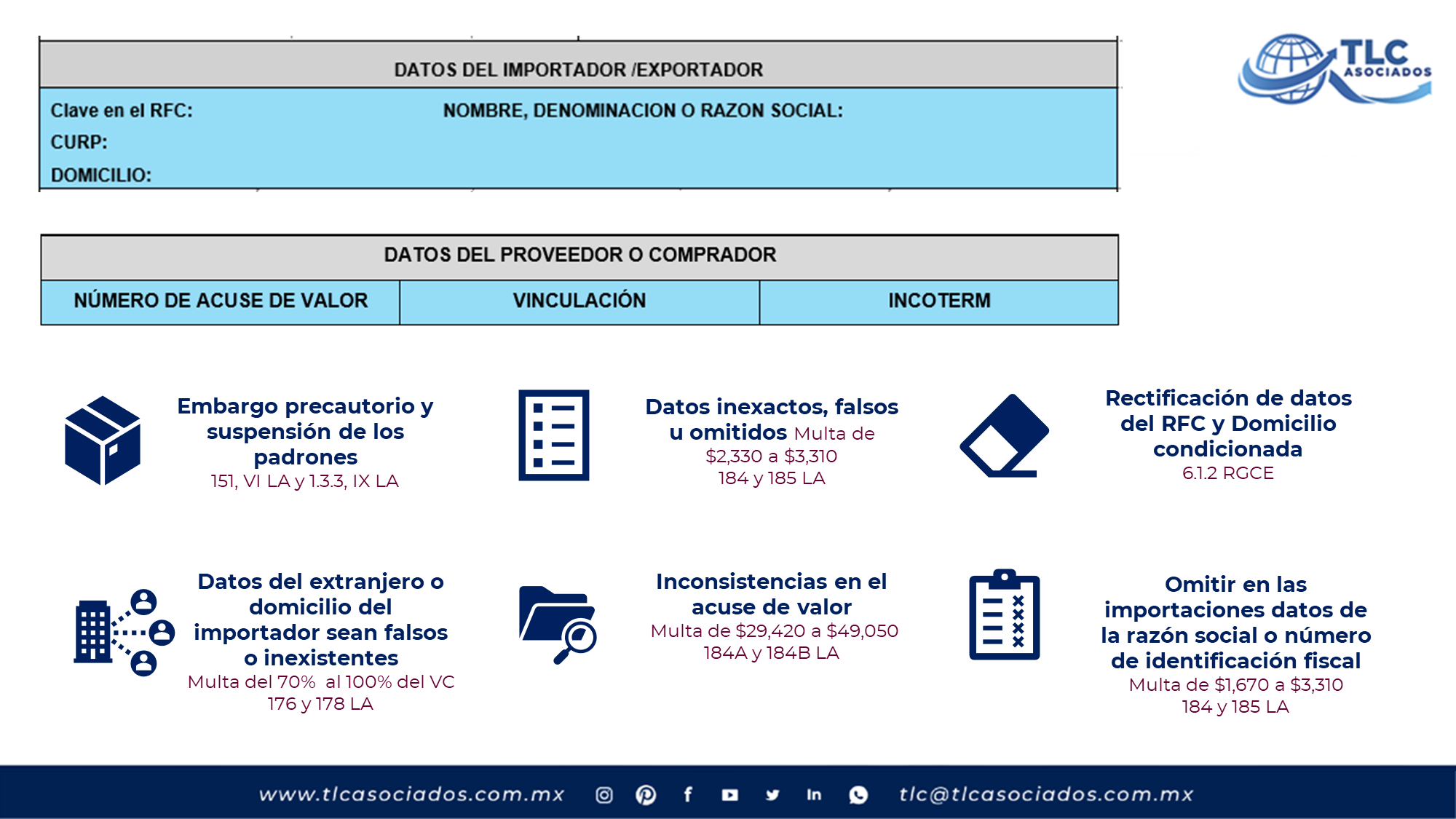 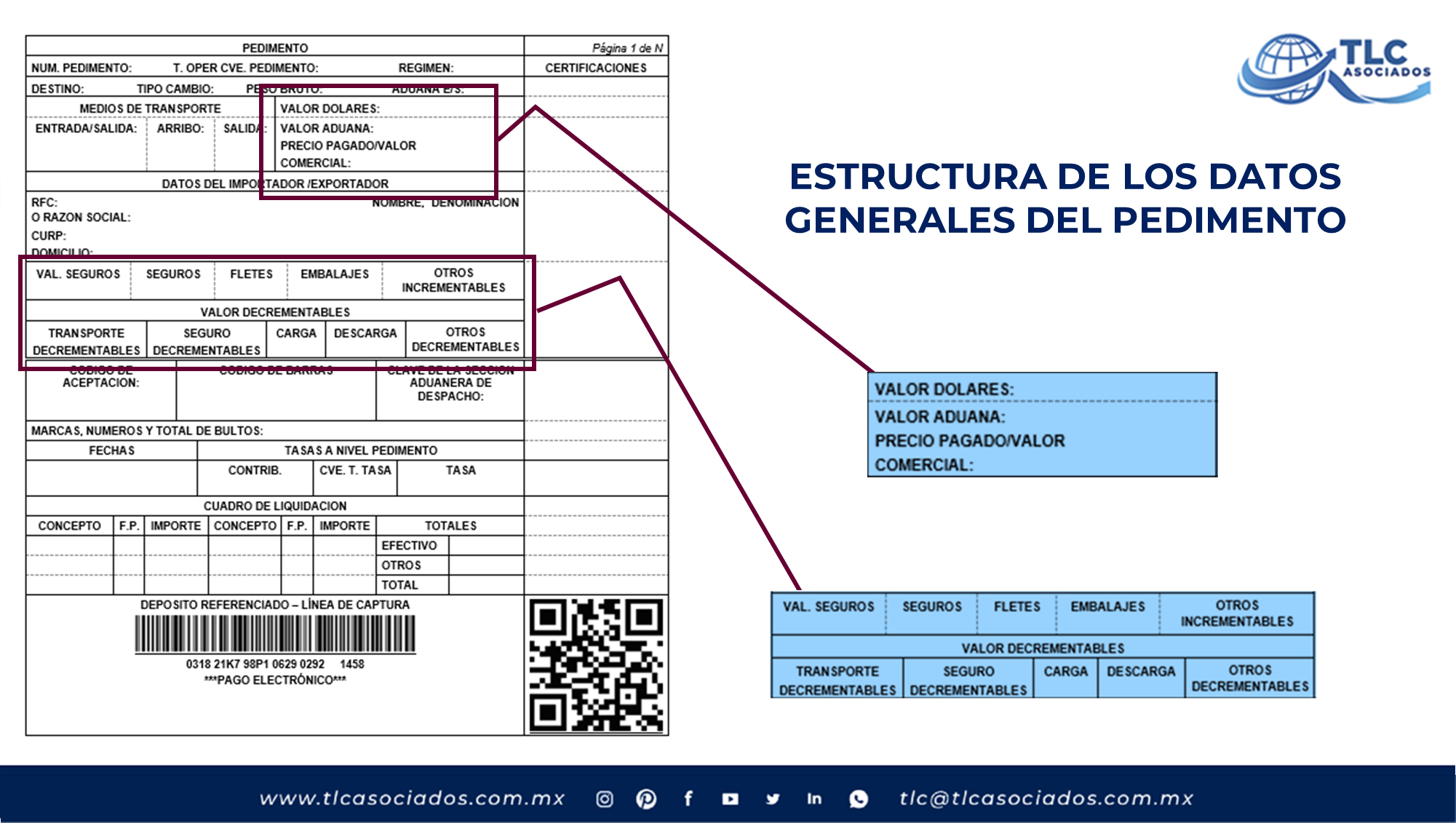 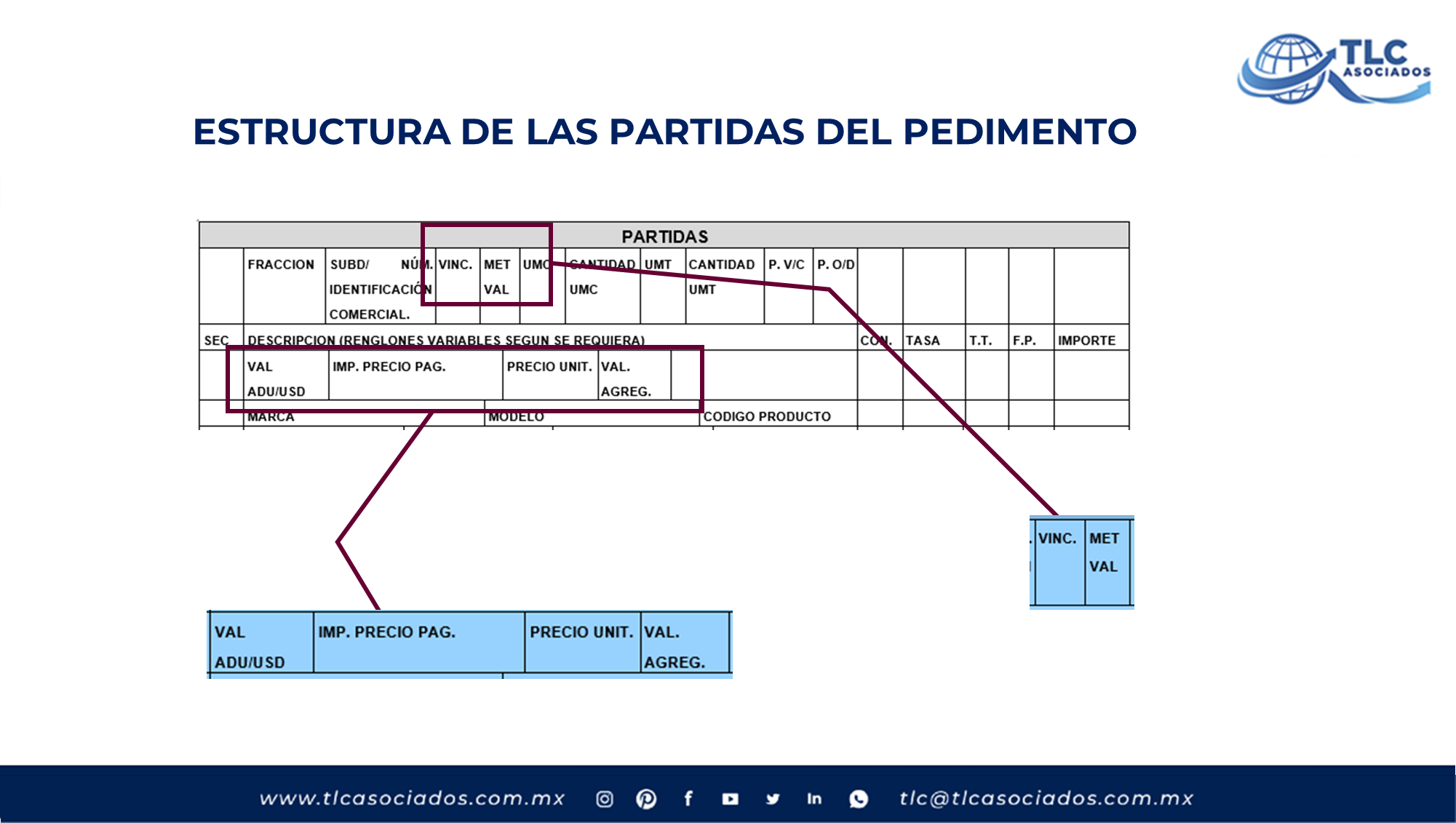 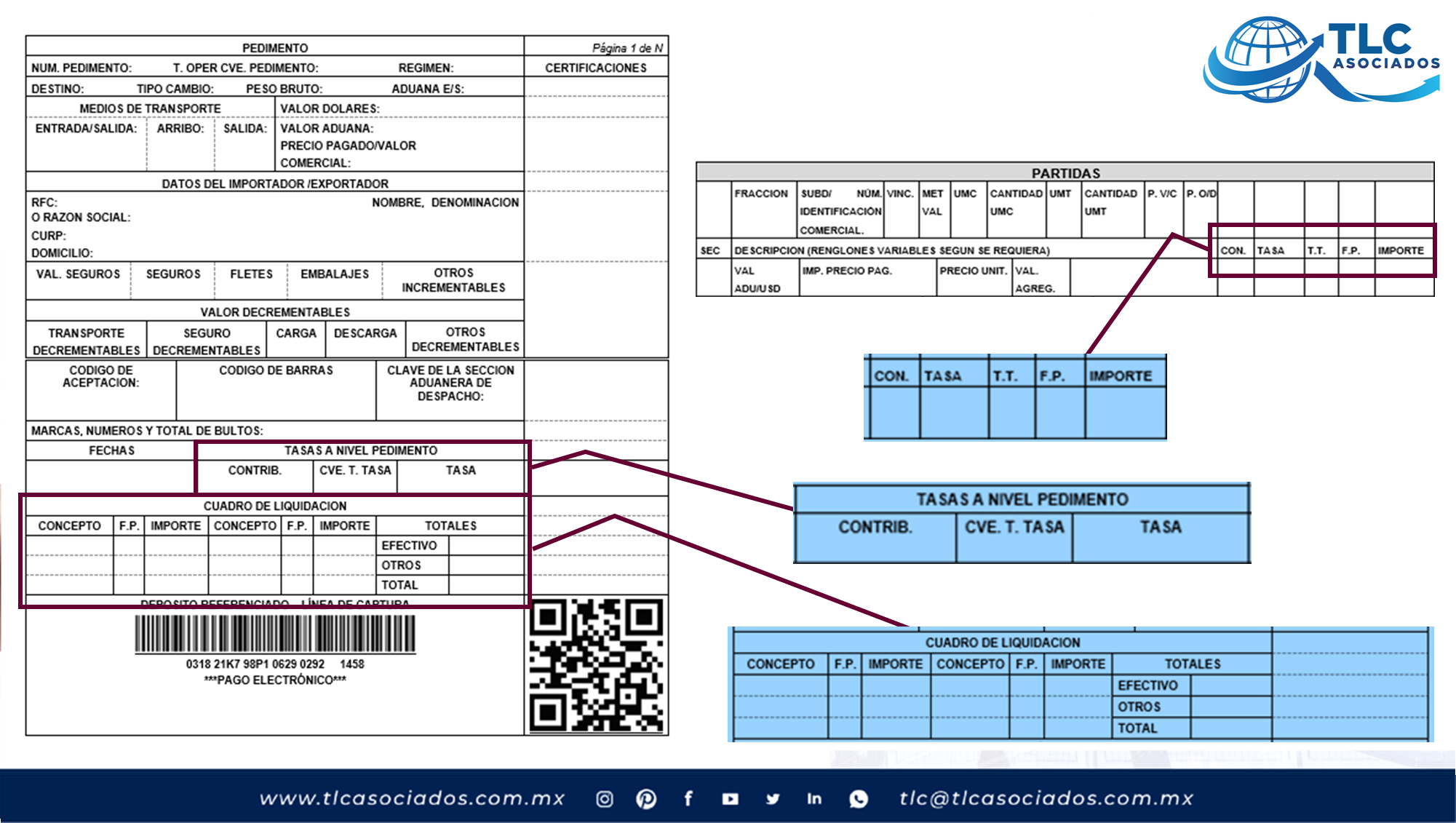 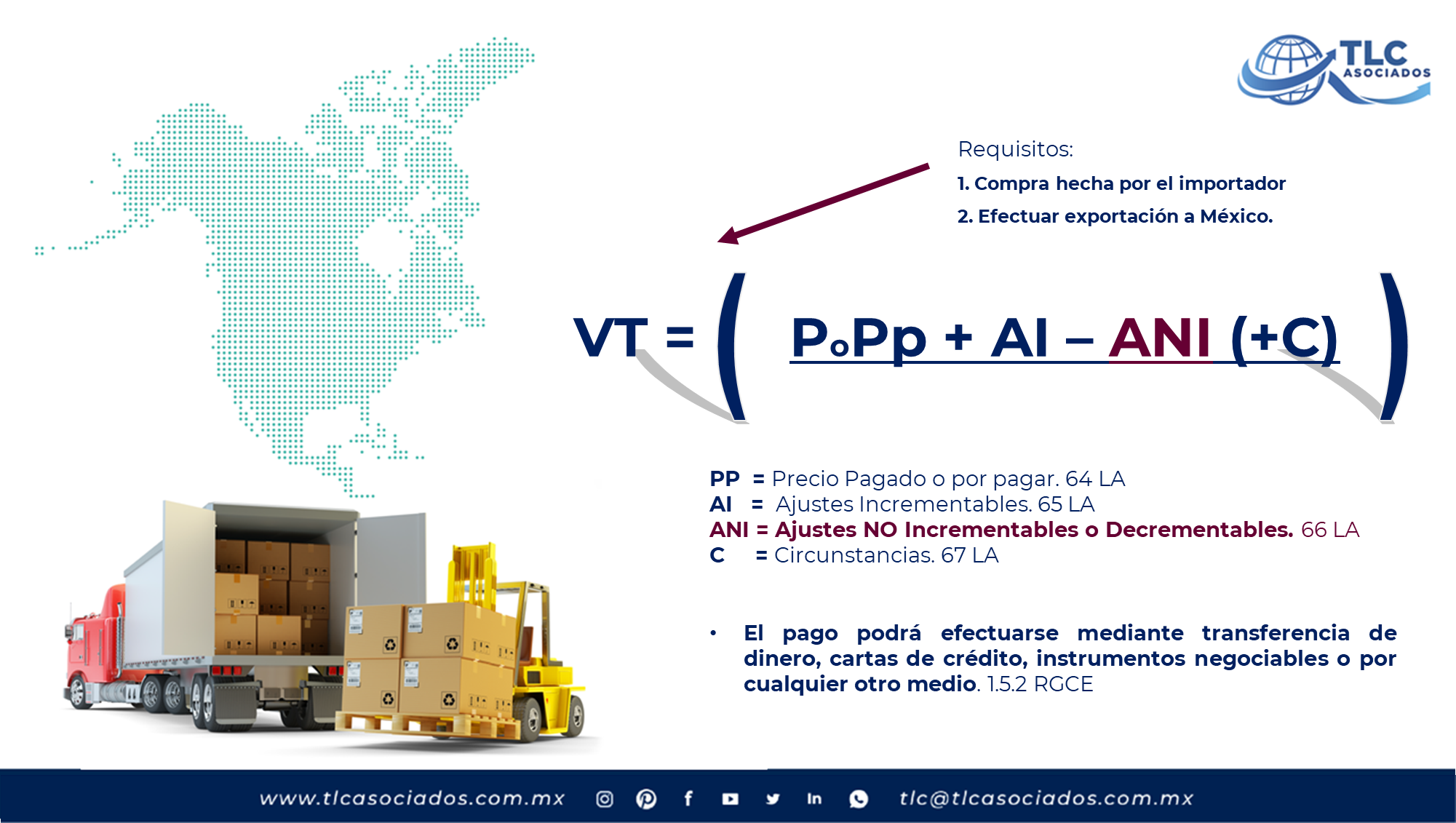 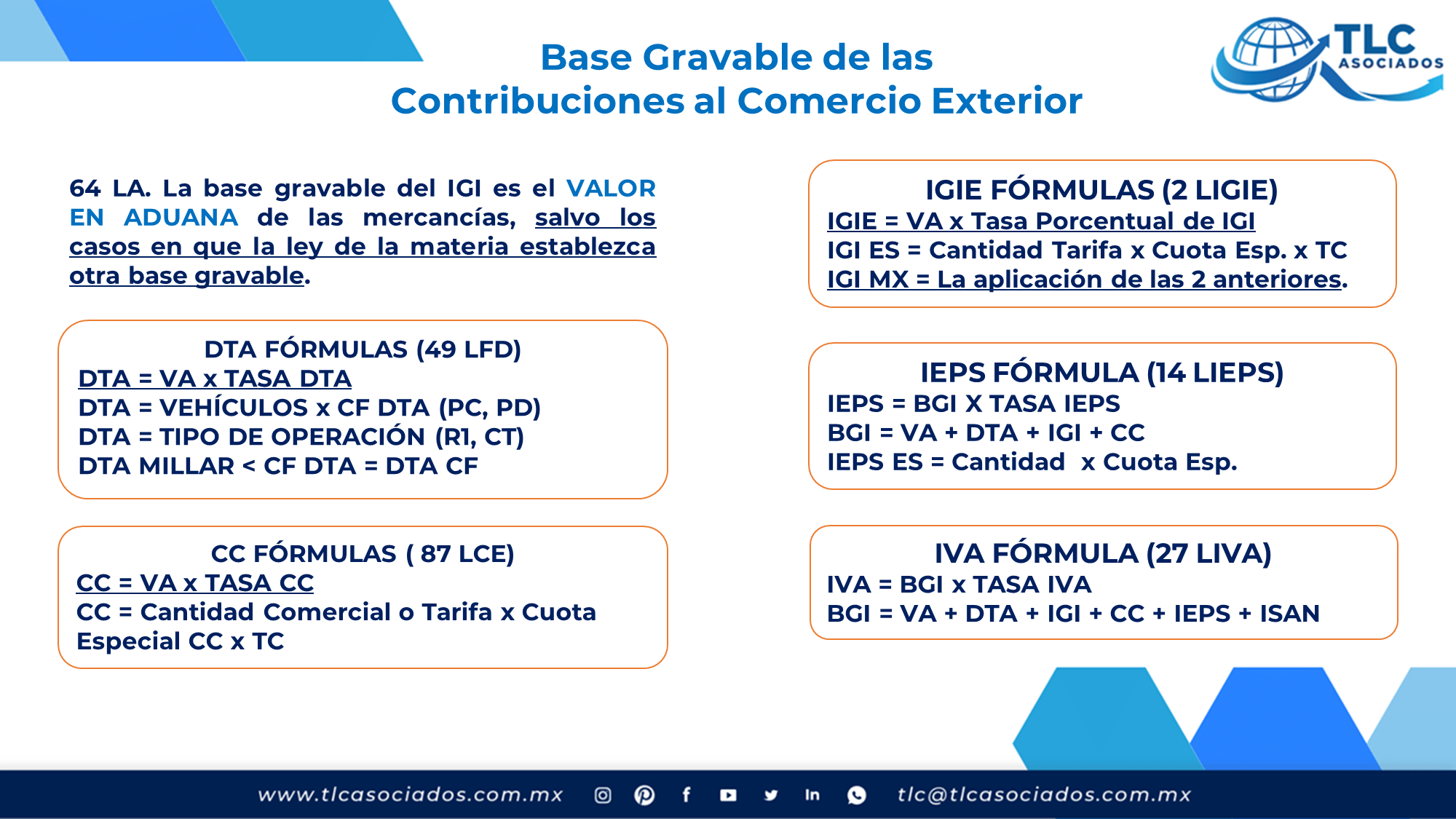 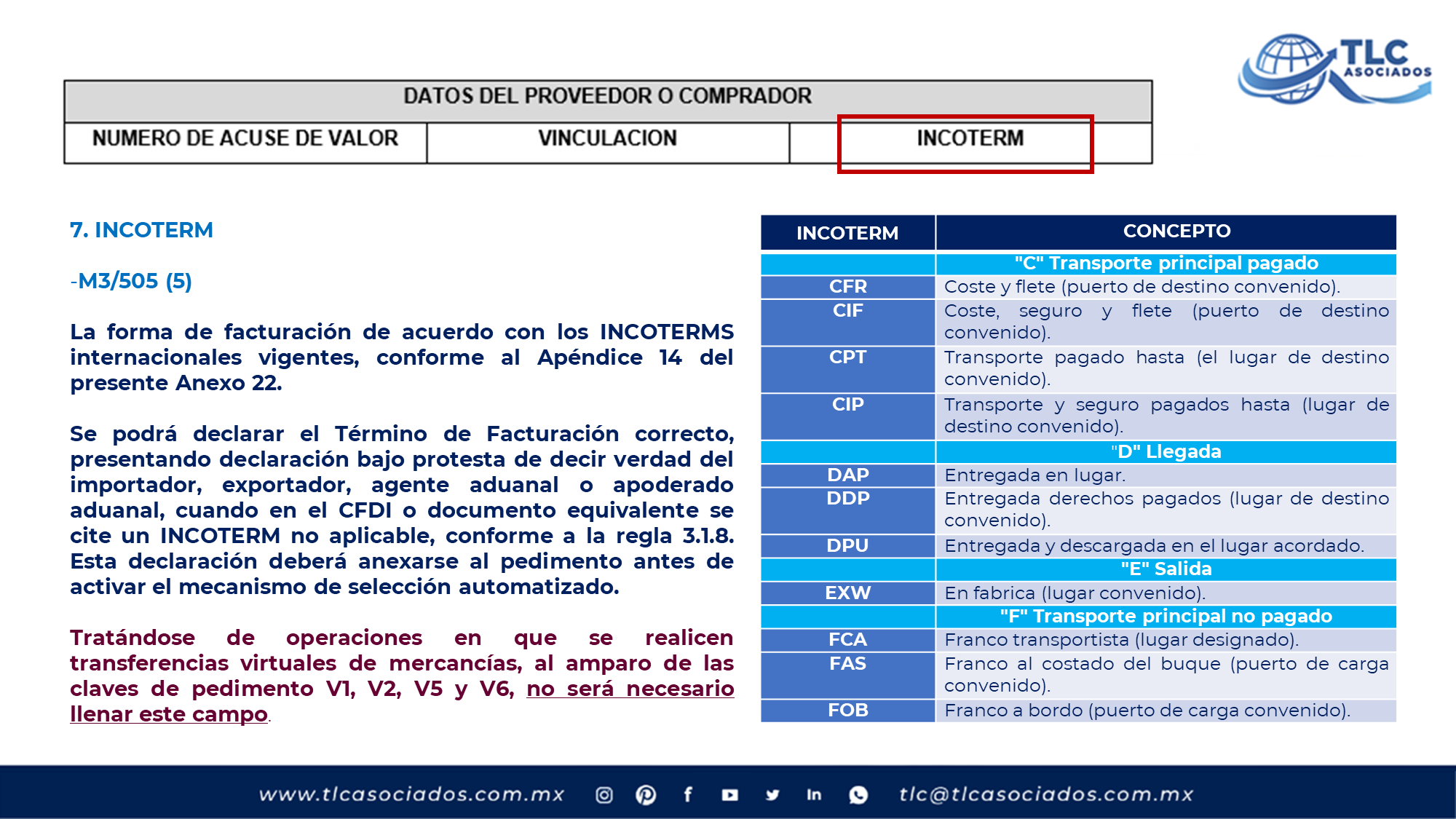 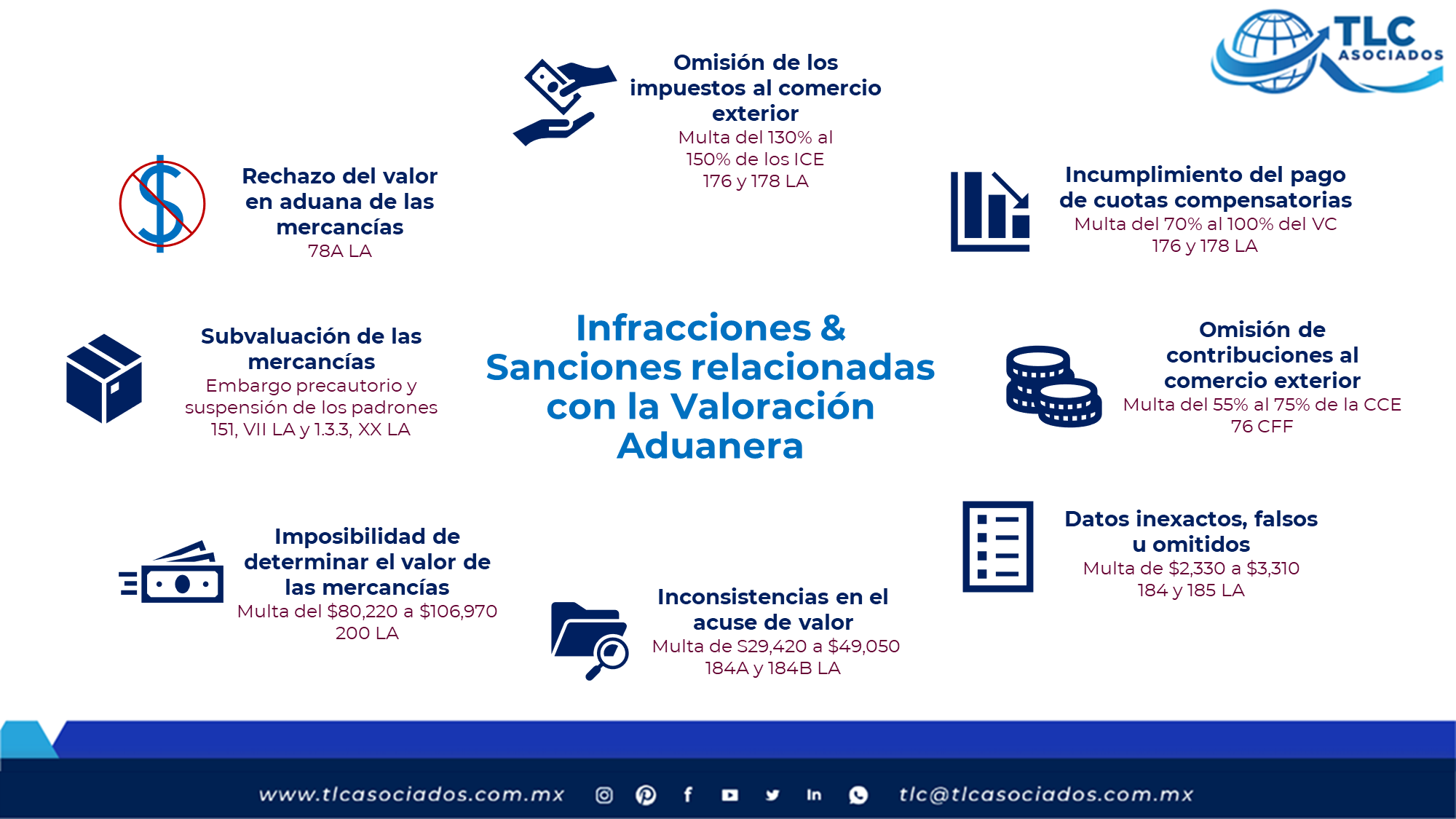 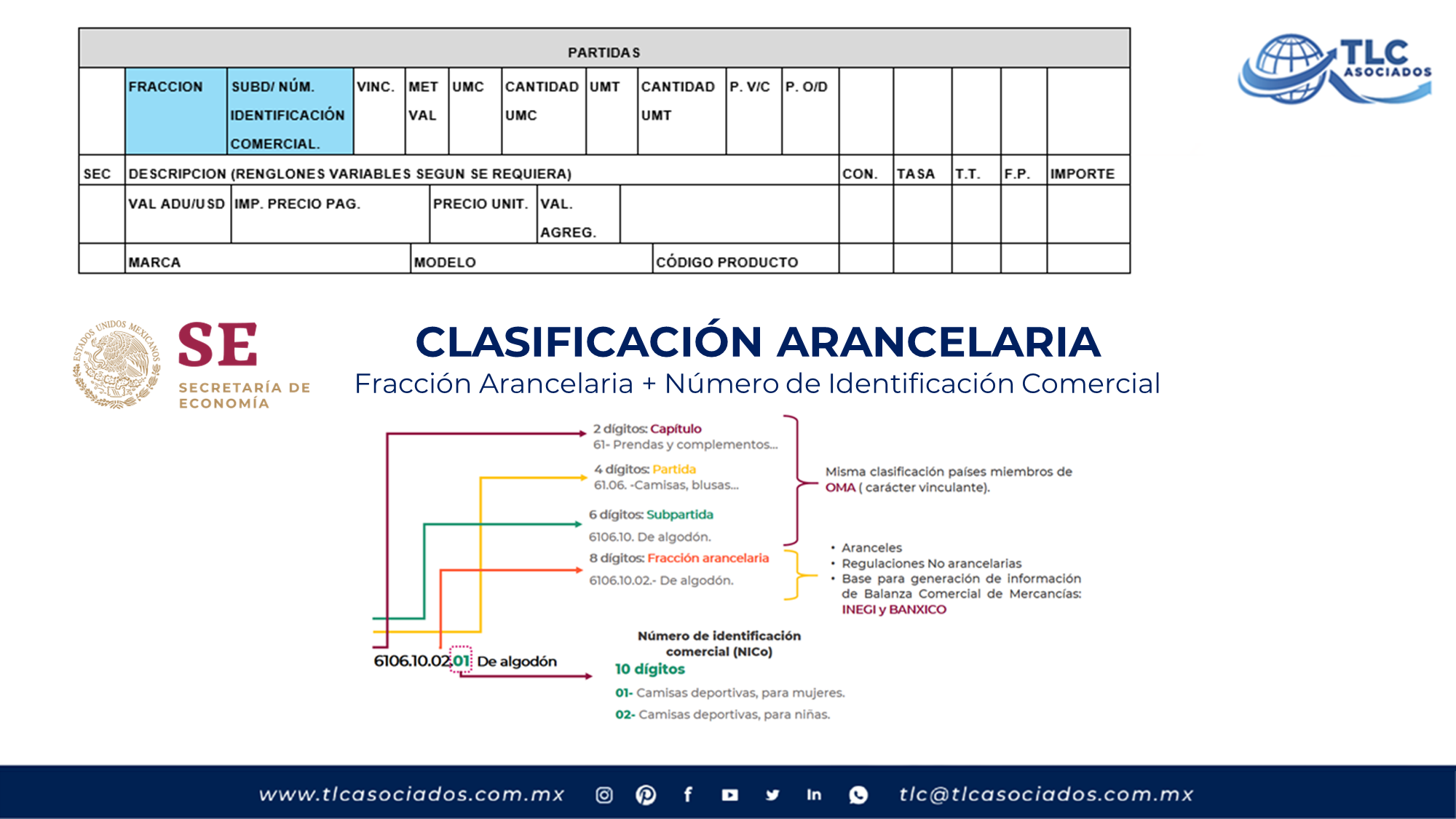 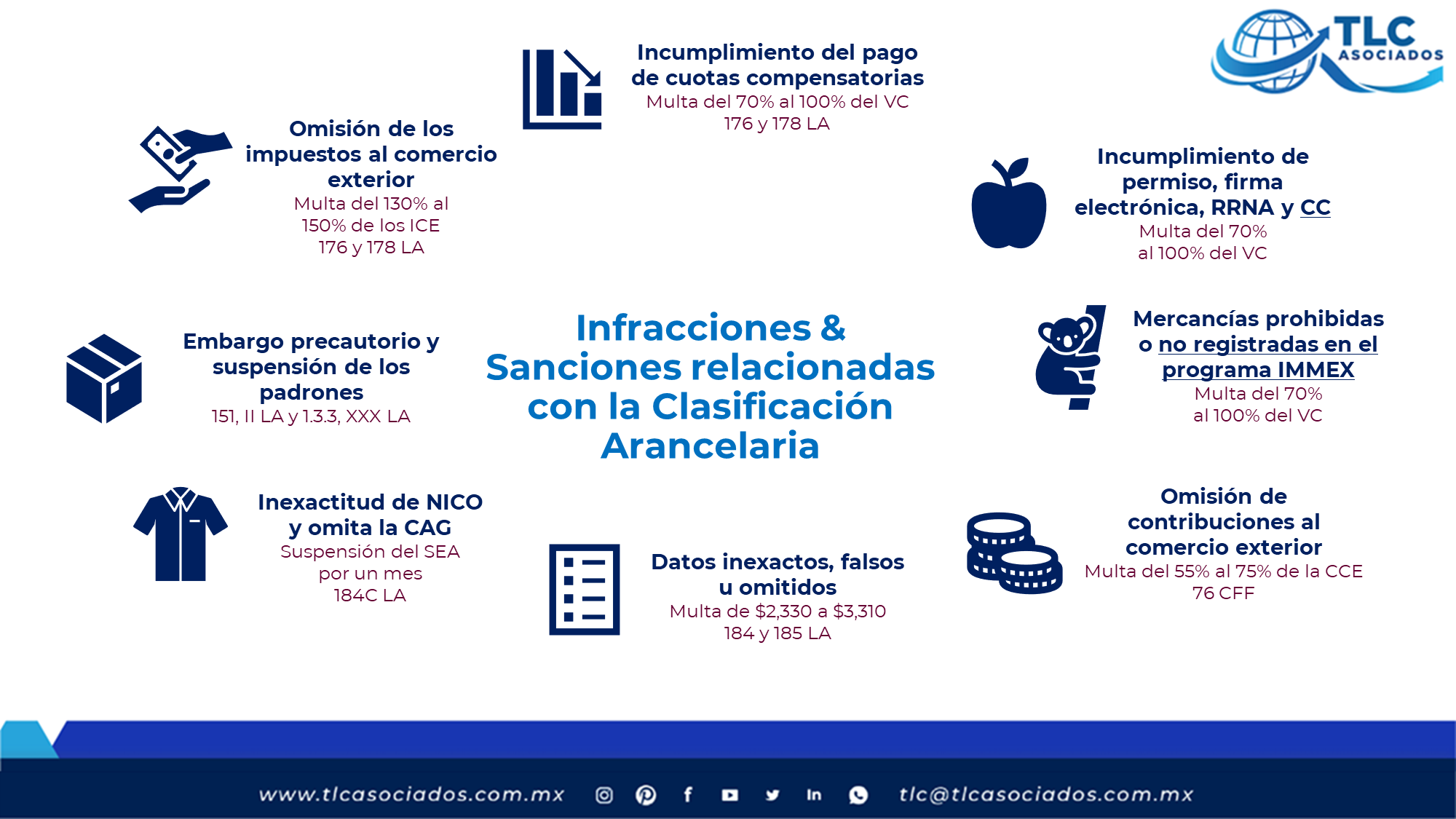 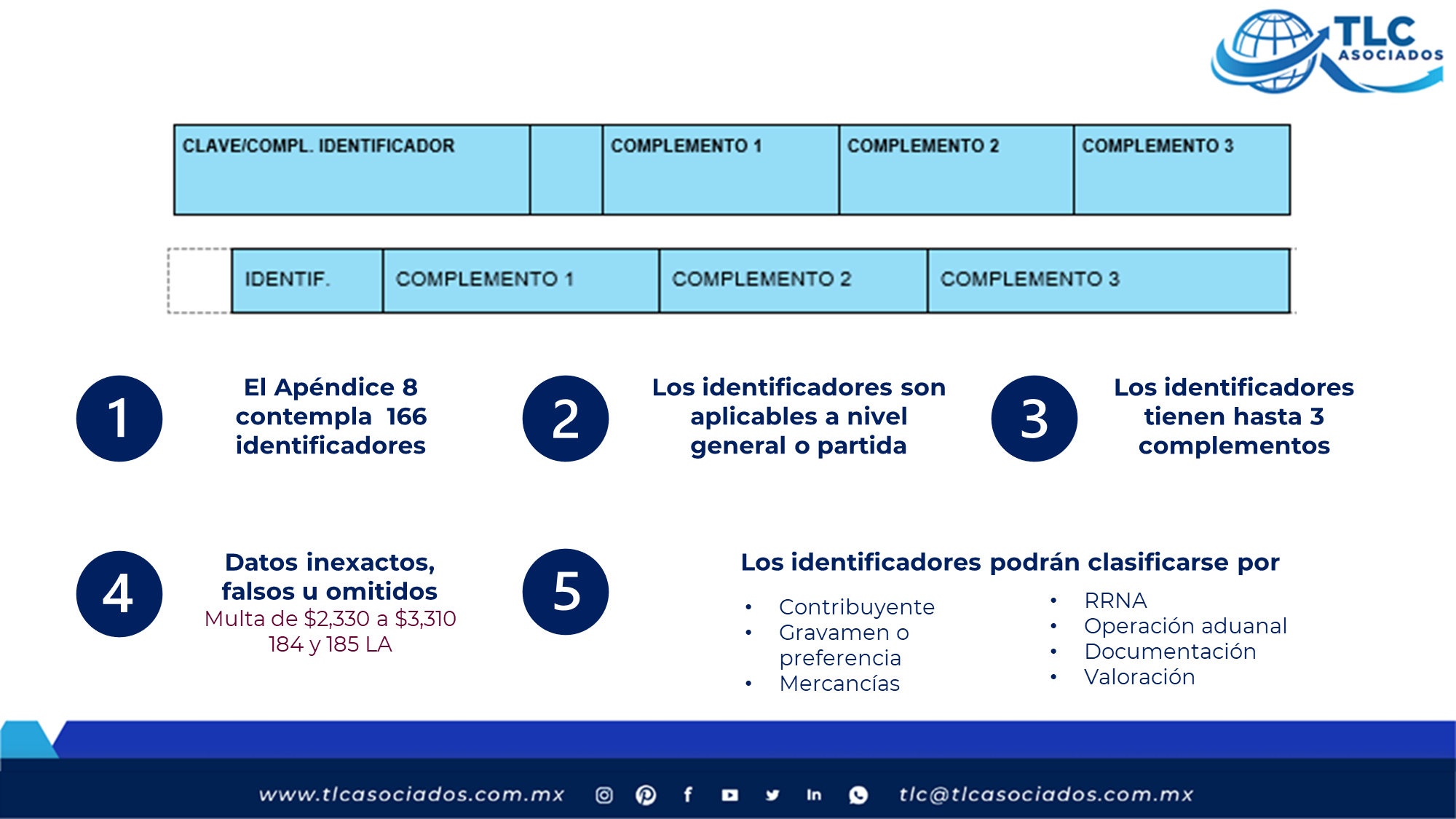 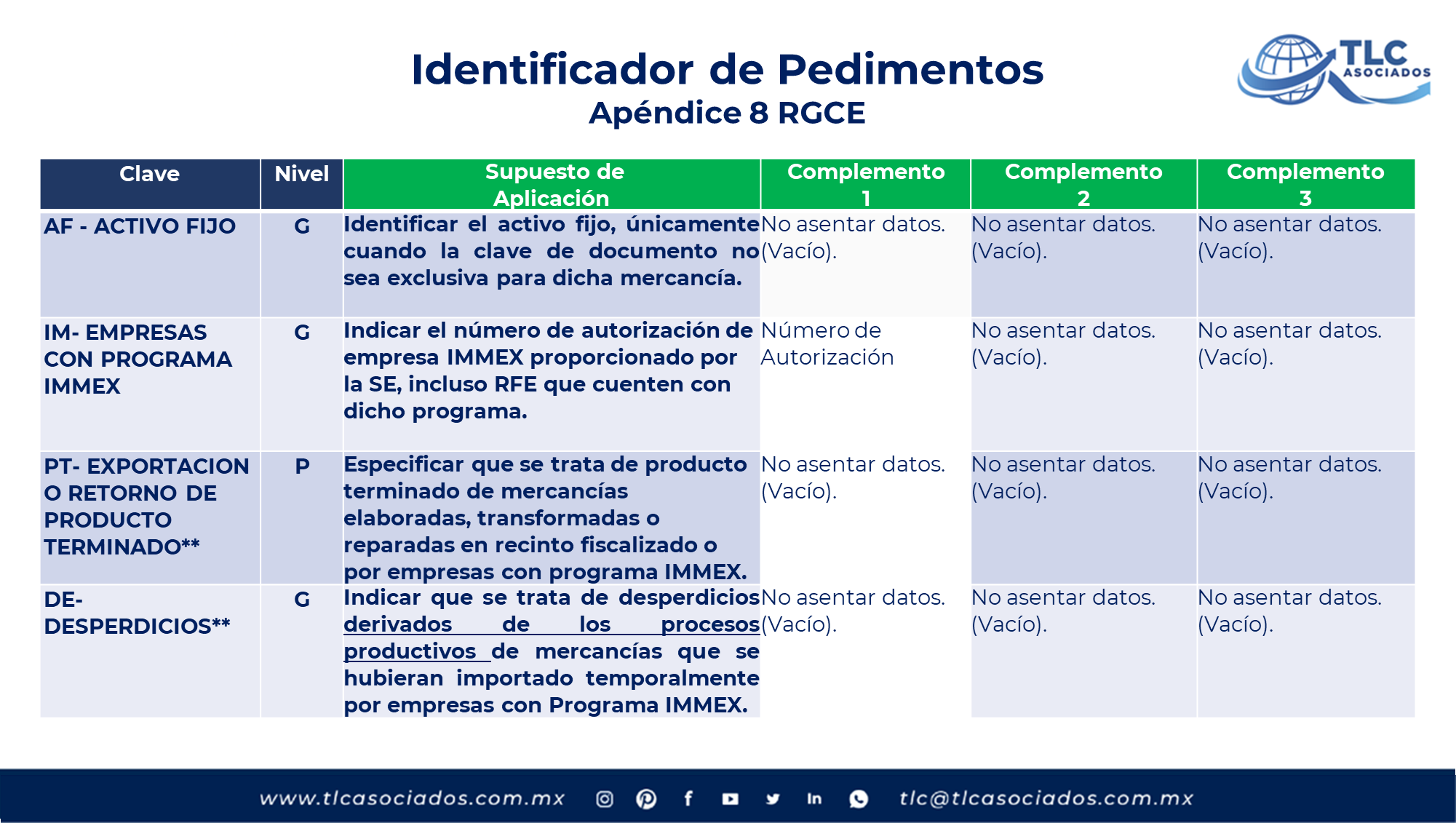 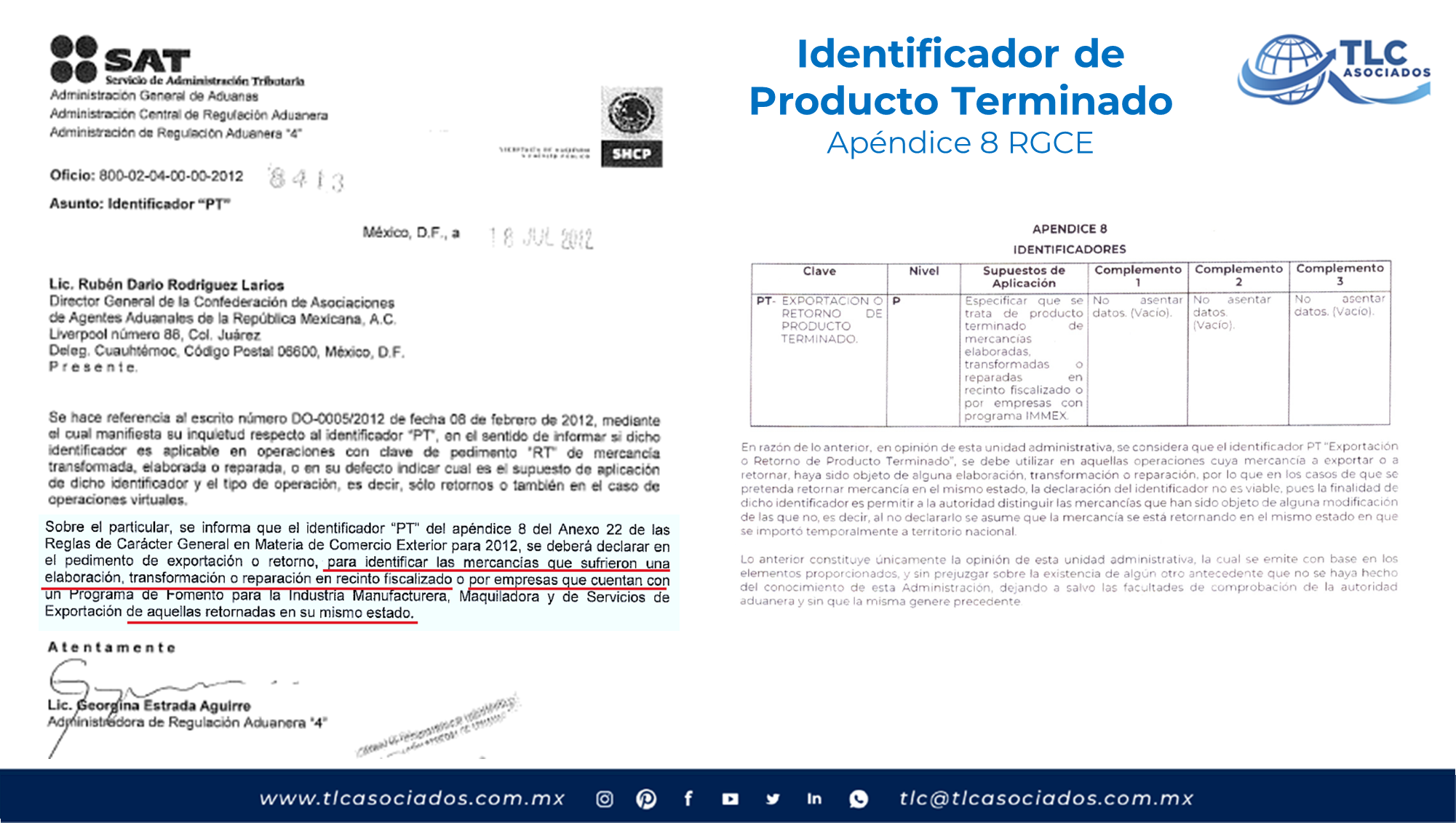 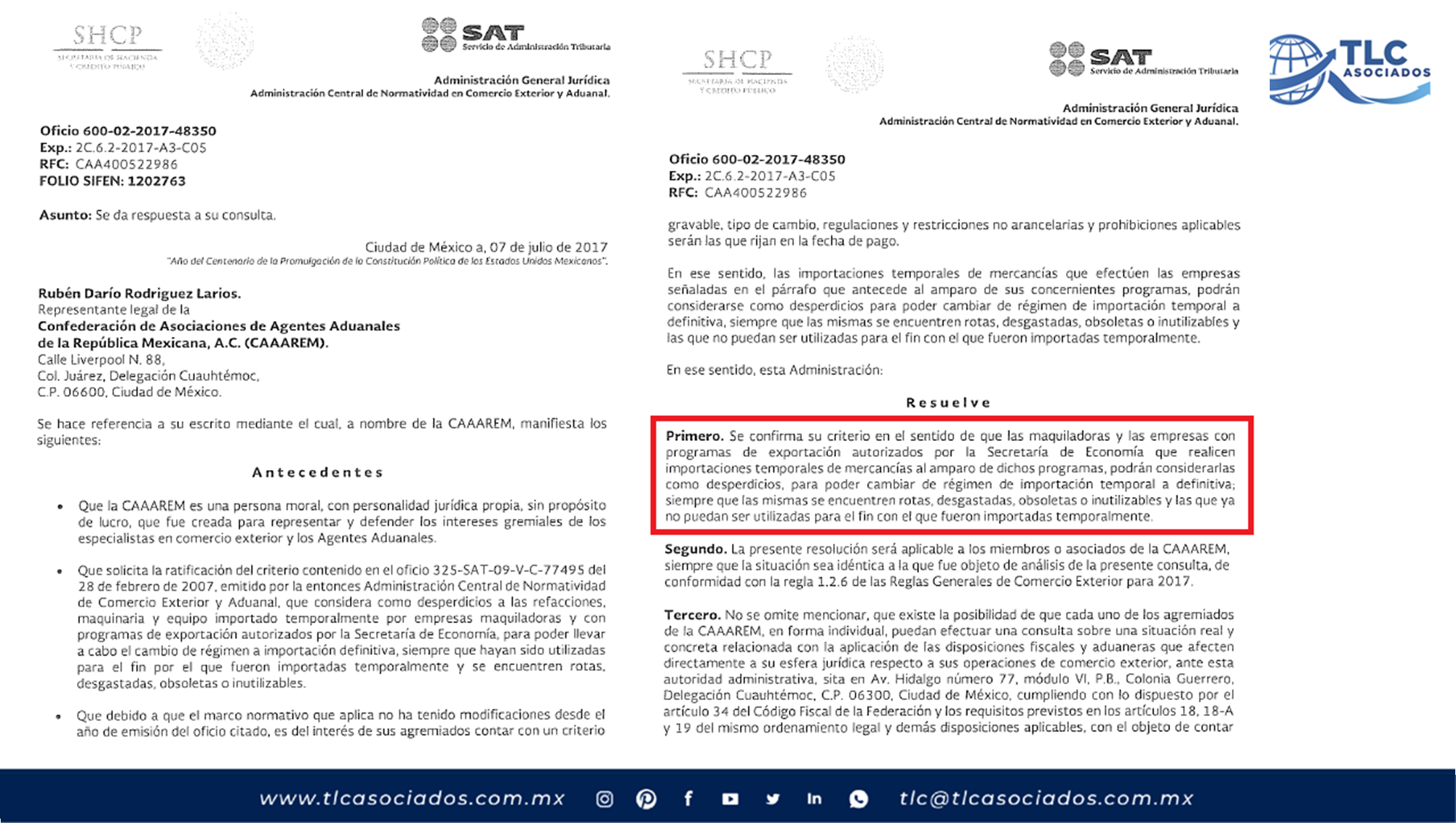 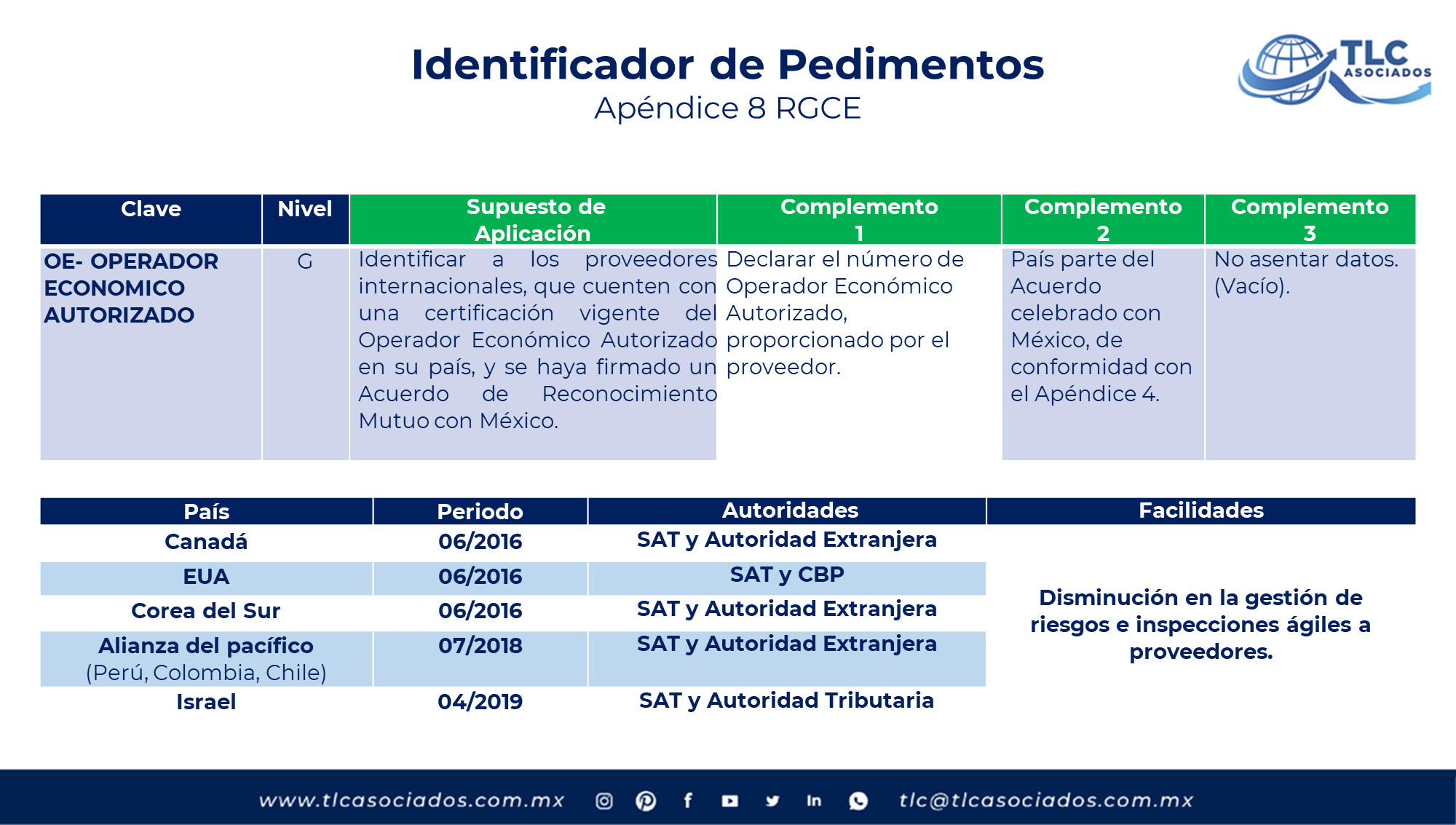 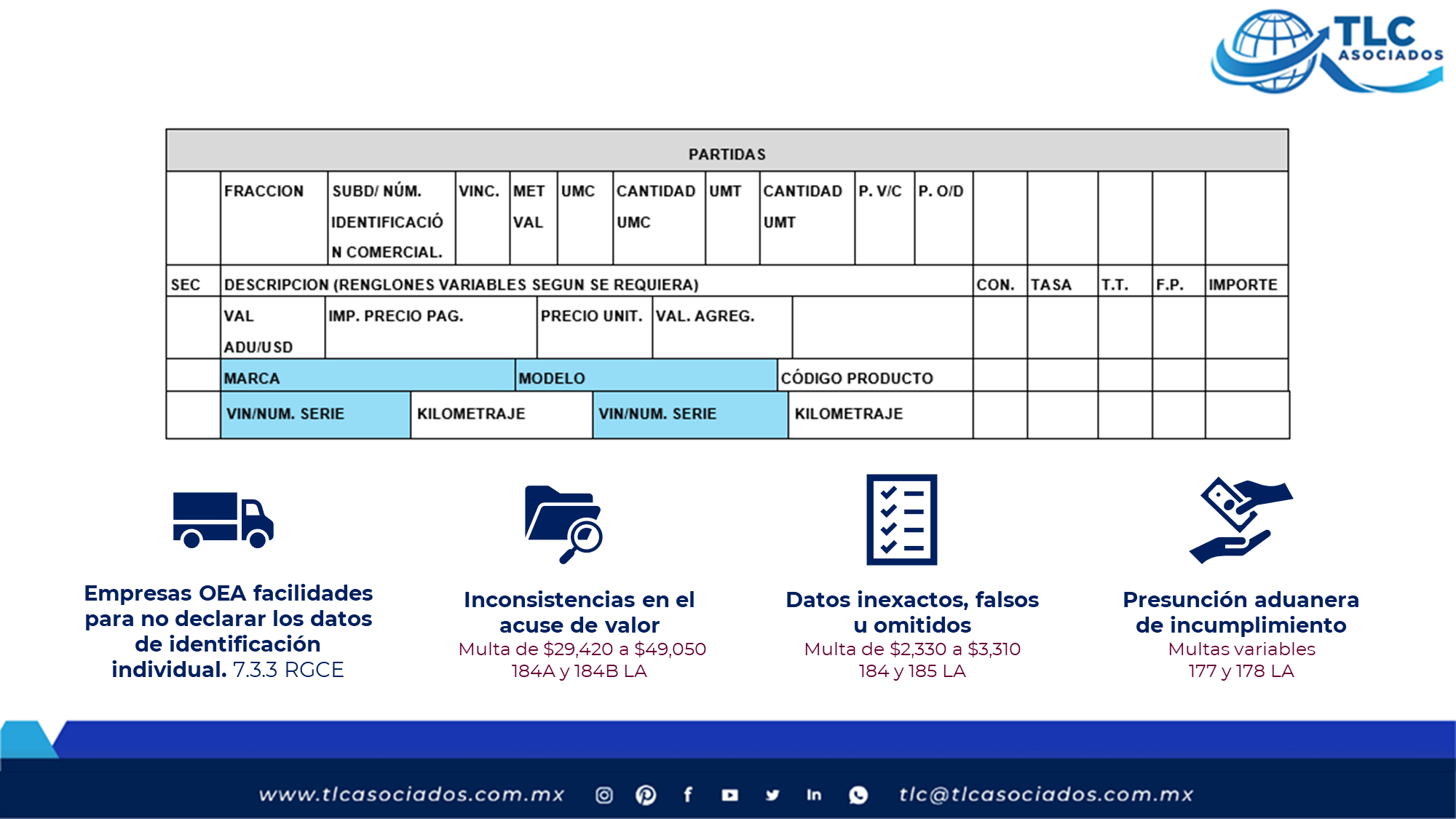 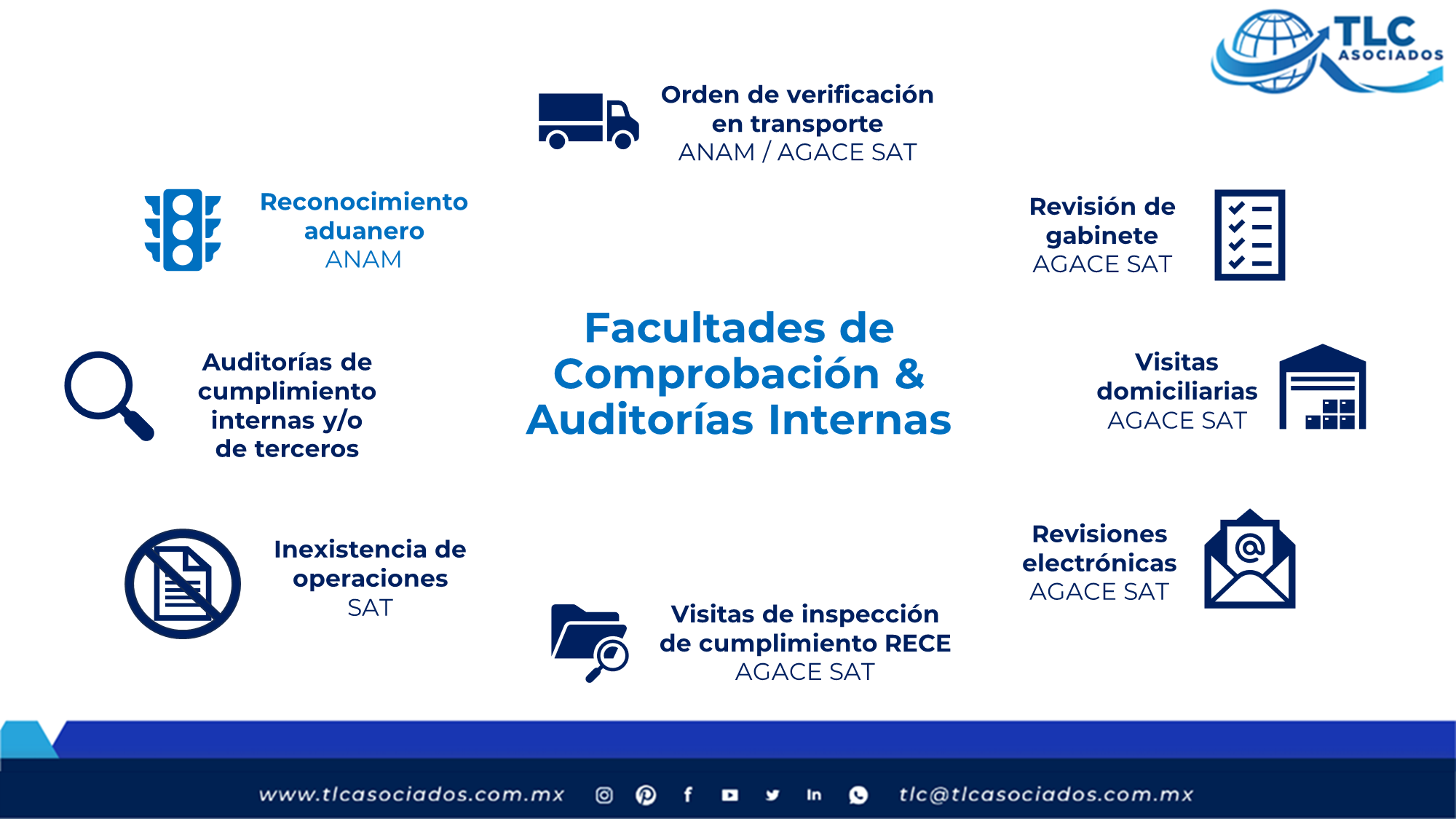 [Speaker Notes: ¿Para qué nos estamos preparando?]
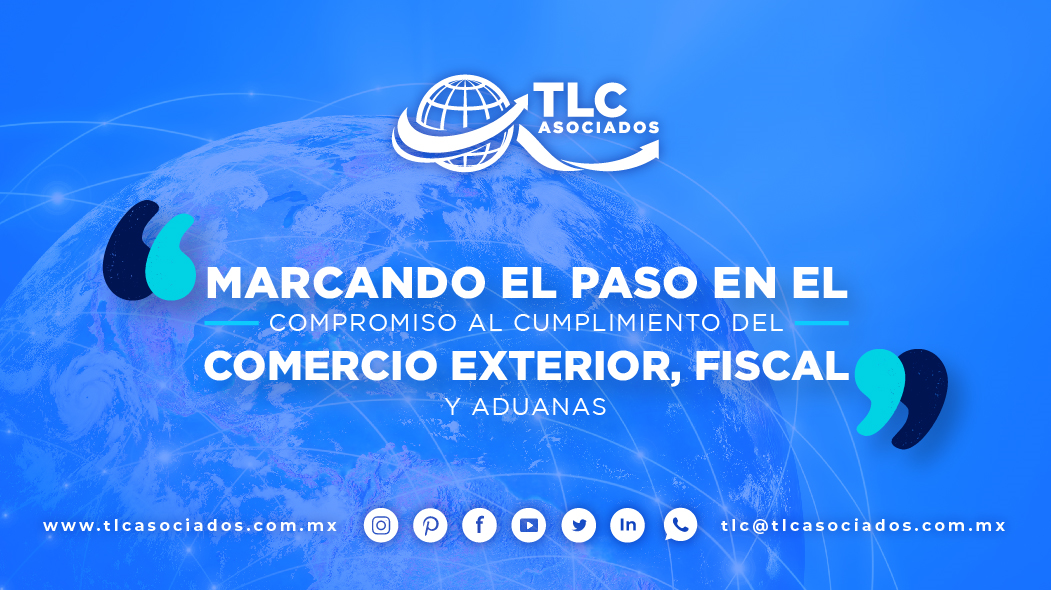